Statut du commissioning de SARAF-Phase II et des tests de cryomodule
Jonathan Dumas et Guillaume Ferrand
Journées accélérateurs Roscoff 2023
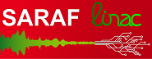 Commissioning
Jonathan Dumas
@SARAF
SARAF
CM1
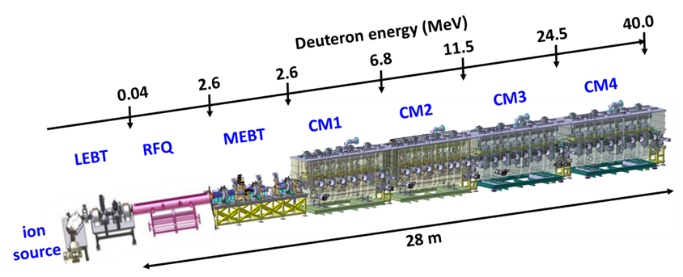 MEBT
2010
Operation
RFQ 4-rods
Ions: Protons/Deutons
Energie: 1.3/2.6 – 35/40 MeV
Courant: 0.04 - 5 mA CW
Freq: 176 MHz
[I. Mardor et al, EPJA 2018]
Phase I avec Accel: 
source ECR
LEBT: 3 solenoides et 1 dipole
RFQ: 20 keV/u → 1.3 MeV/u

Phase II avec CEA:
MEBT: 8 QP et 3 Regroupeurs
Linac: 4 CM (2 bas-b et 2 haut-b)
27 cavités, 20 solénoides

Objectif:
Plusieurs lignes de production de neutrons (rapides, lents, TOF)
Phase II: fin du commissioning pour Juin 2024
SNRC + LCS CEA (2021)
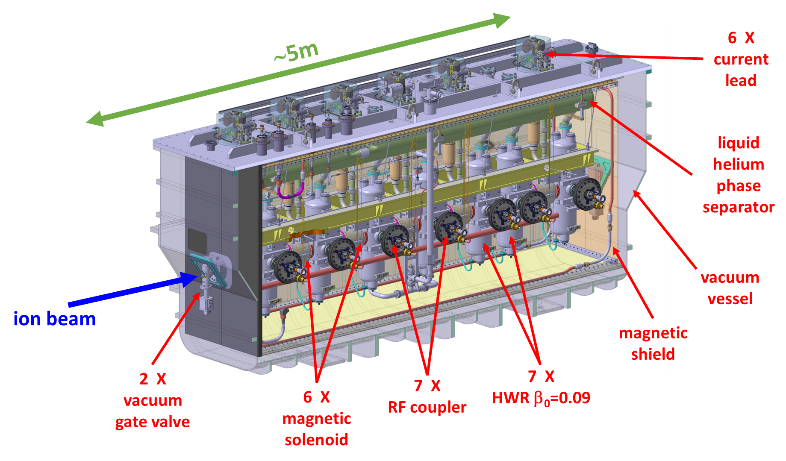 JAR23 – 3-6 octobre 2023 – Statut SARAF Phase II
SARAF aujourd’hui
Jusqu’à Juin 2023:
MEBT
Dplate: diagnostic plate
Cible haute puissance

Commissioning avec faisceau (p/d) de la MEBT mais pas seulement…, tests:
Source
LEBT
RFQ
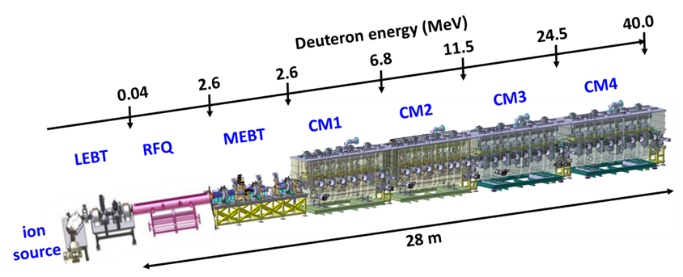 RI D-PLATE
+ Temporary Beam Line + Cible GALIT
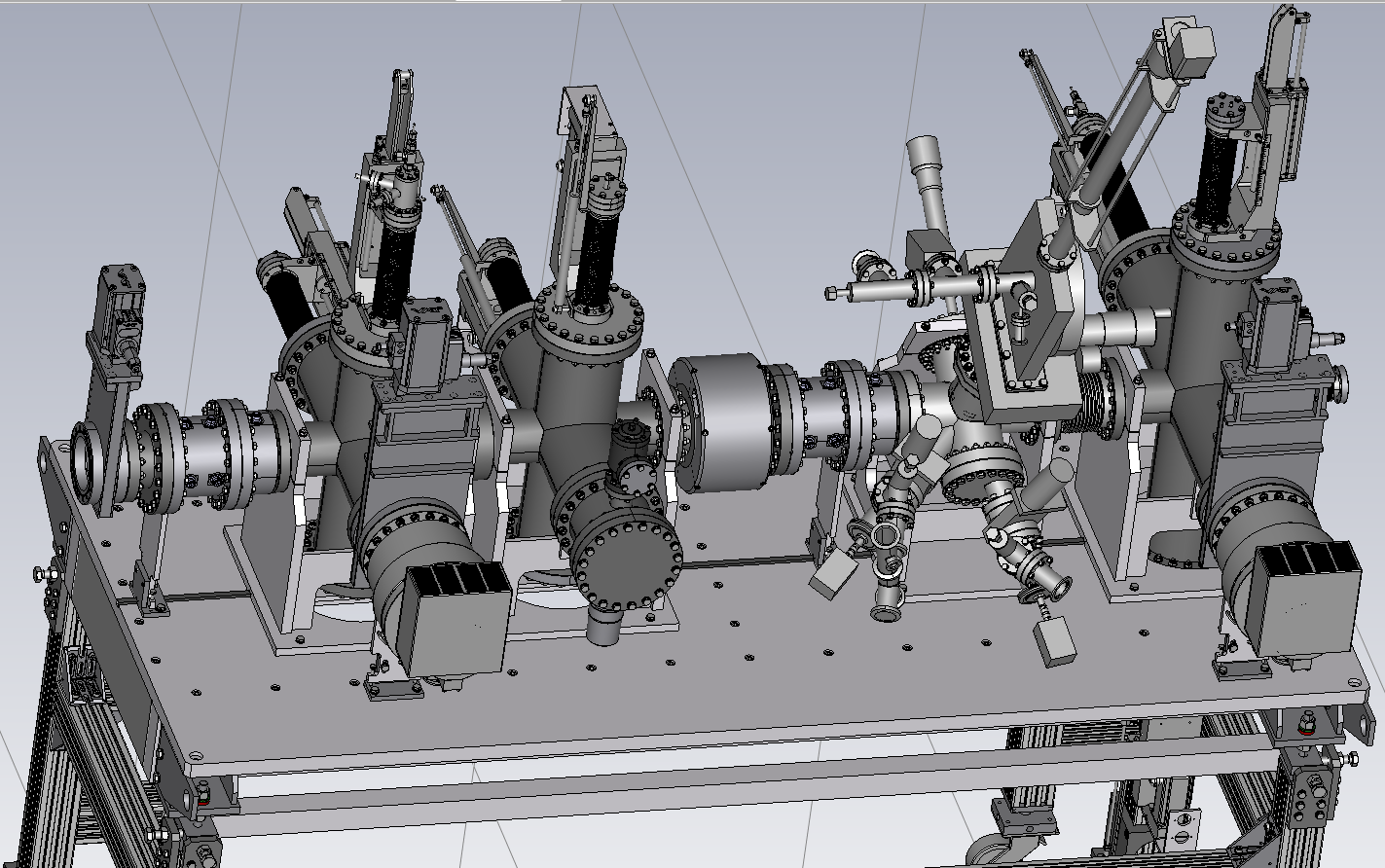 [J.Rodnitsky]
Ions: Protons/Deutons
Energie: 1.3/2.6
Courant: 5 mA CW
JAR23 – 3-6 octobre 2023 – Statut SARAF Phase II
Source ECR
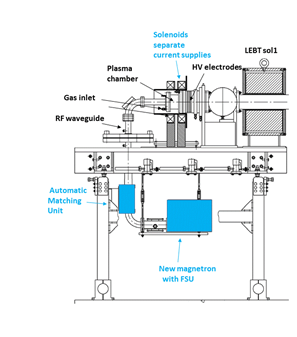 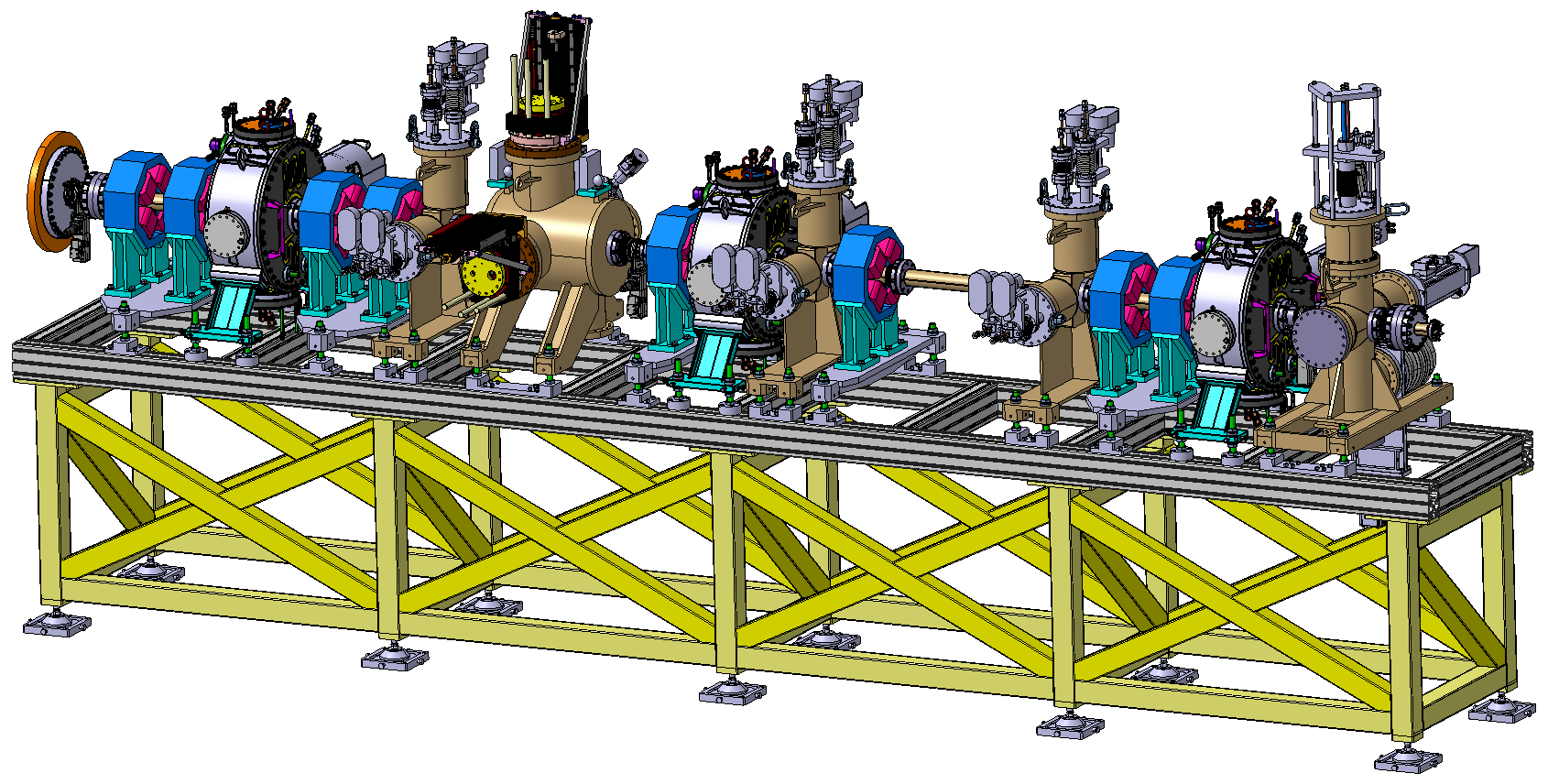 Coupelle Faraday
RFQ
BPM1
DPLATE
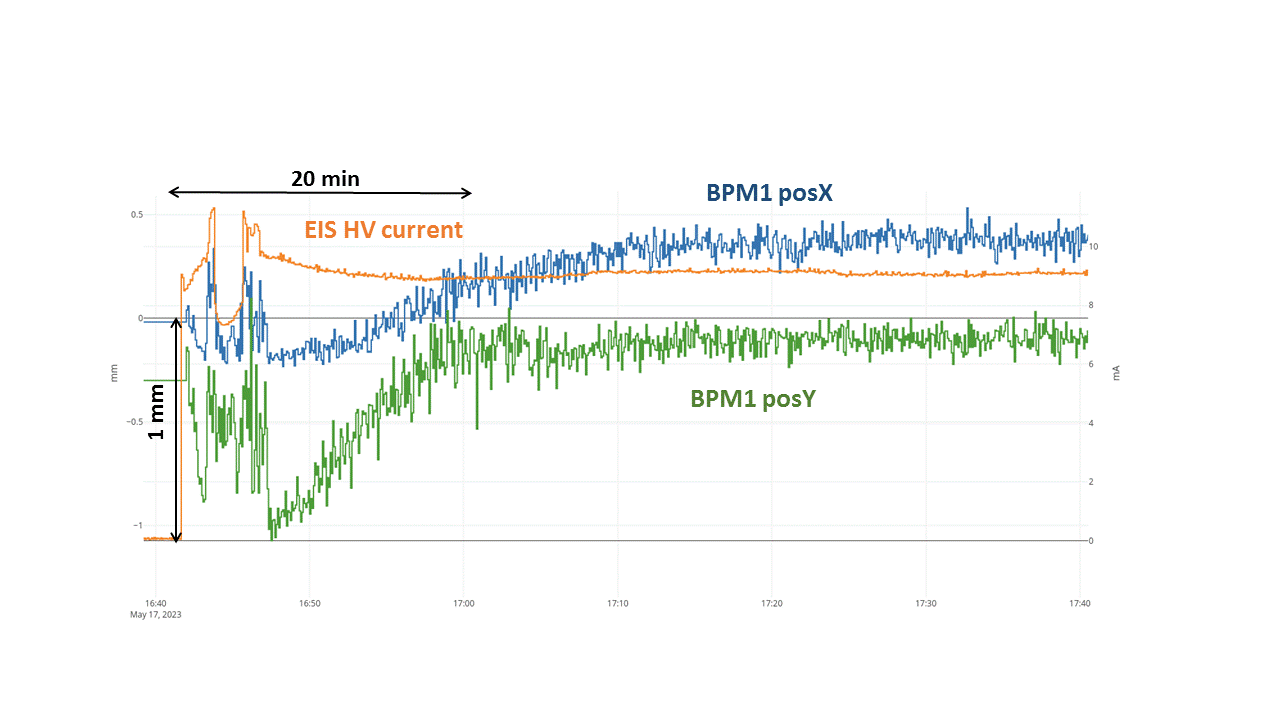 Lesson learned: Nécessité d’attendre 20 minutes après allumage de la source pour que le faisceau soit stable!
temps
JAR23 – 3-6 octobre 2023 – Statut SARAF Phase II
Source ECR
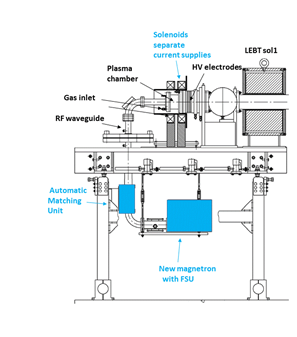 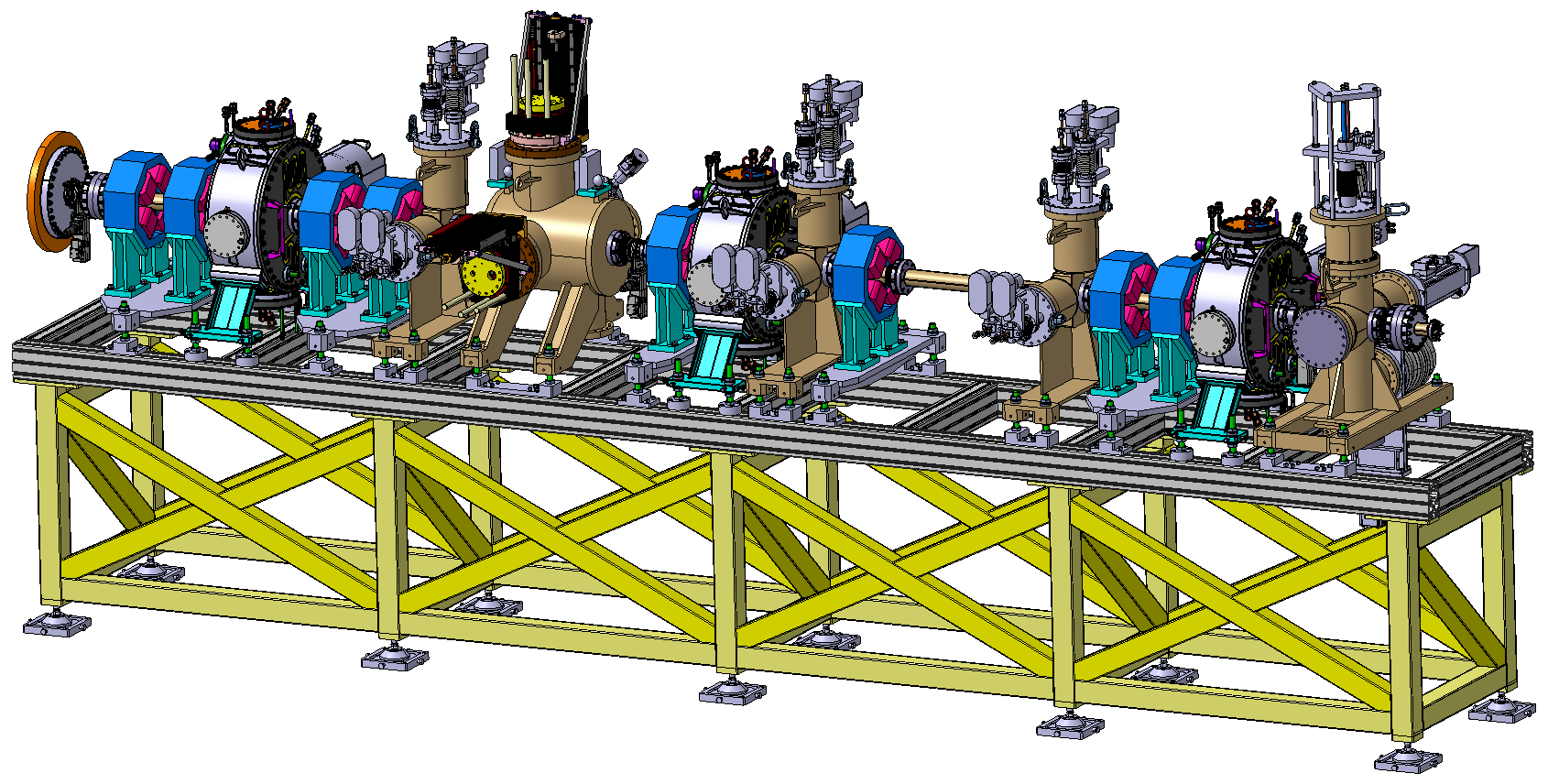 Coupelle Faraday
RFQ
BPM1
DPLATE
Transmission (/ACCTLEBT), optique nominale
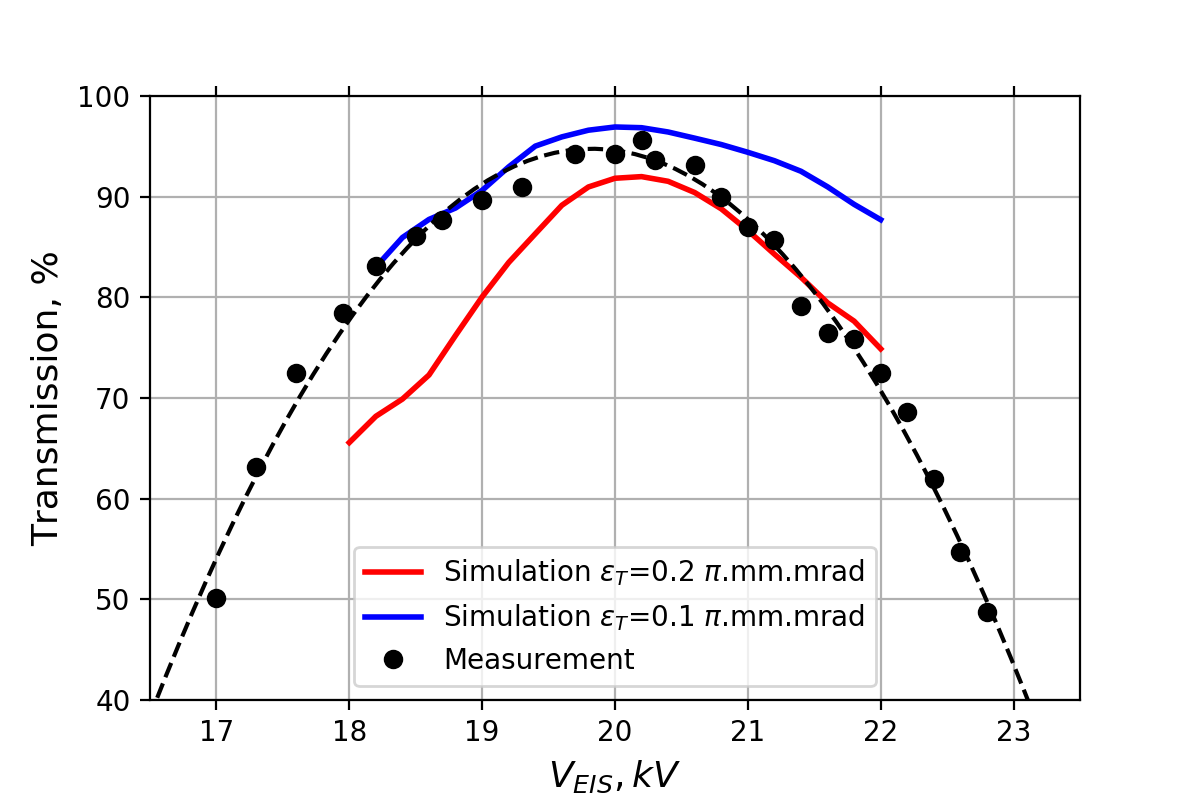 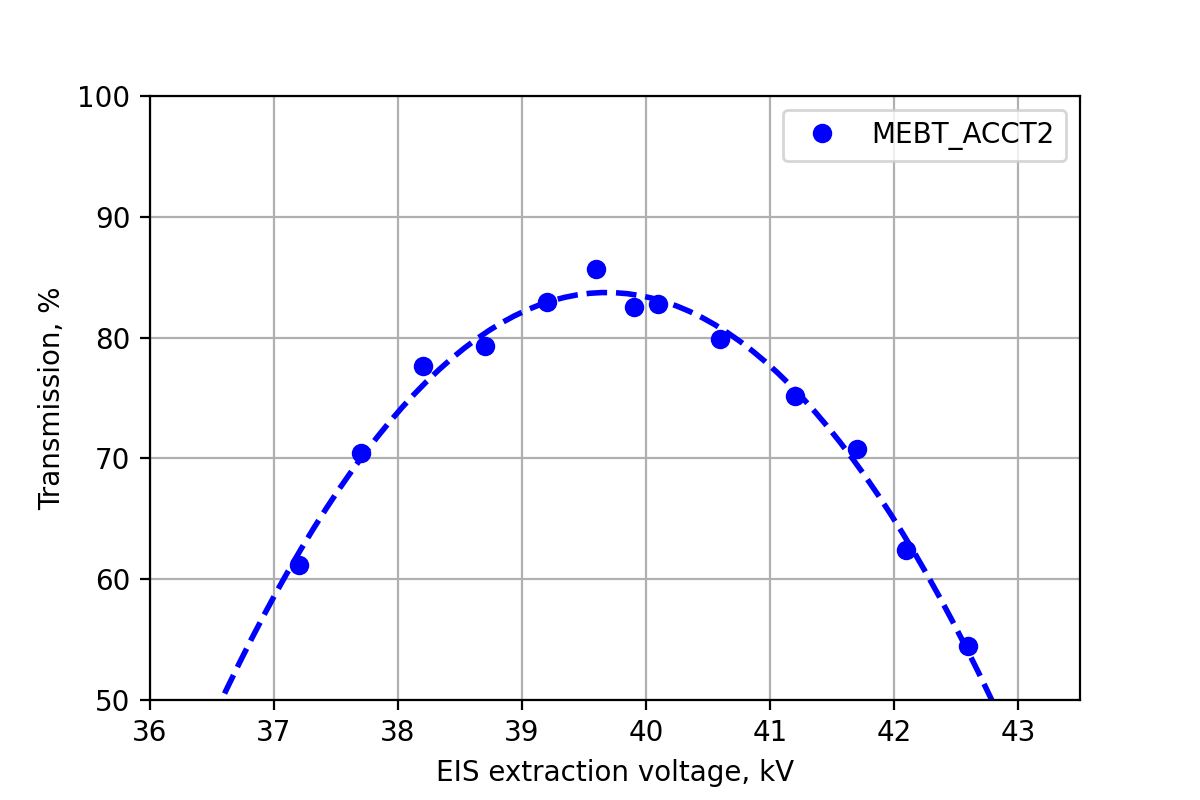 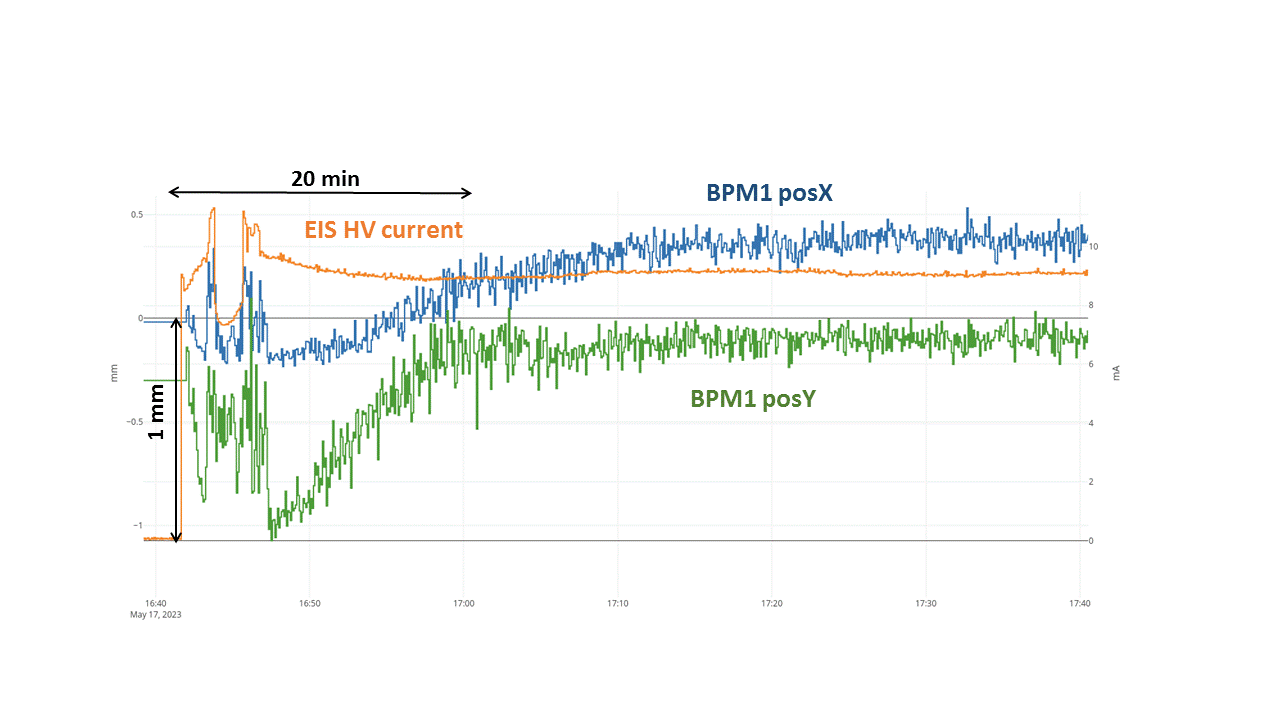 Protons
Deutons
Rfq à 45kW
Rfq à 175kW
temps
JAR23 – 3-6 octobre 2023 – Statut SARAF Phase II
Injecteur
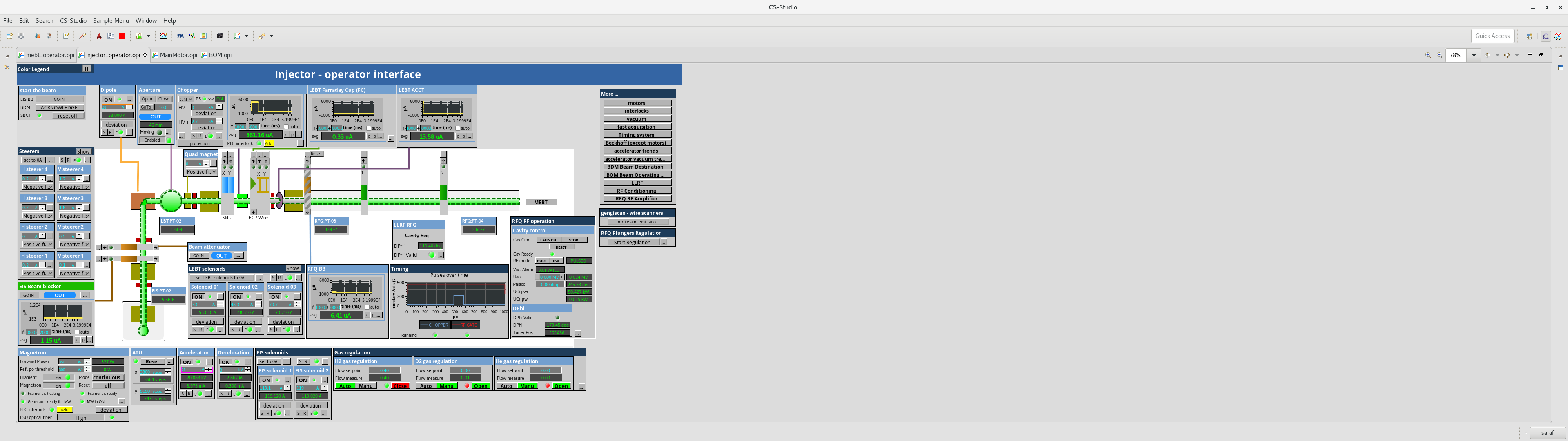 Contrôle commande de la LEBT (CEA)
JAR23 – 3-6 octobre 2023 – Statut SARAF Phase II
Injecteur
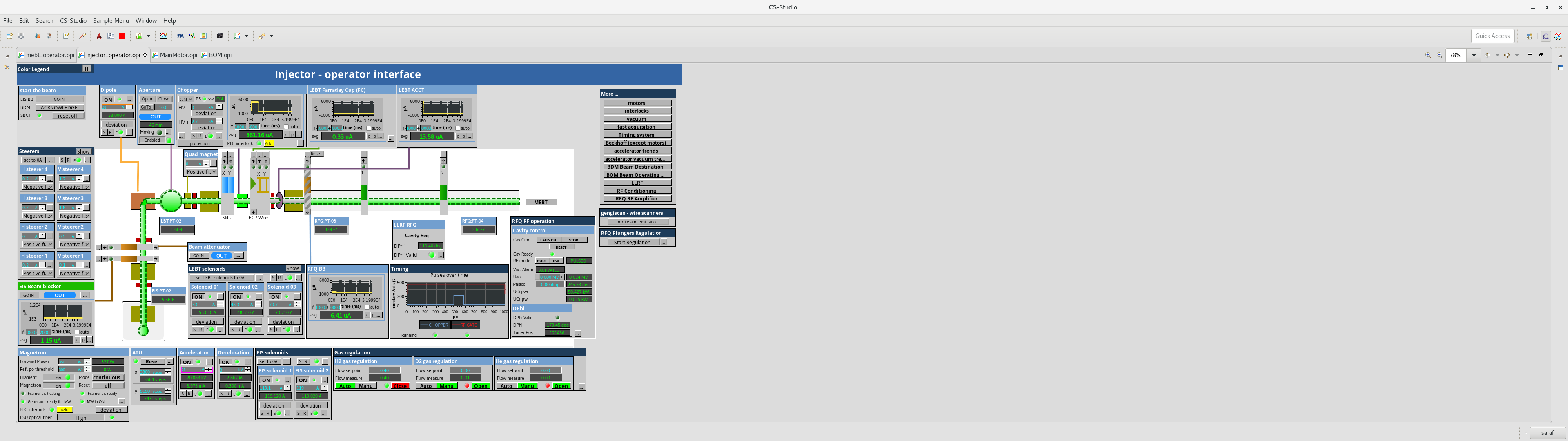 Gengiscan: application générique pour faire des balayages
→ par exemple dans la mesure d’émittance
Protons
Deutons
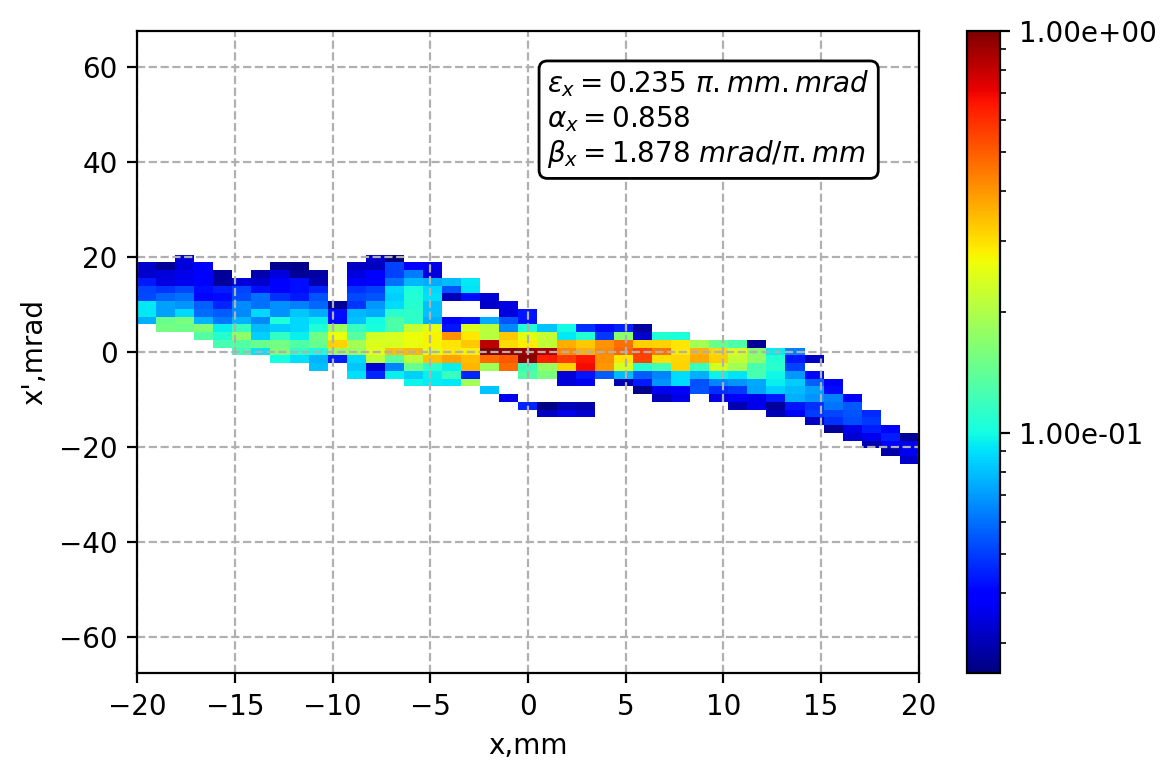 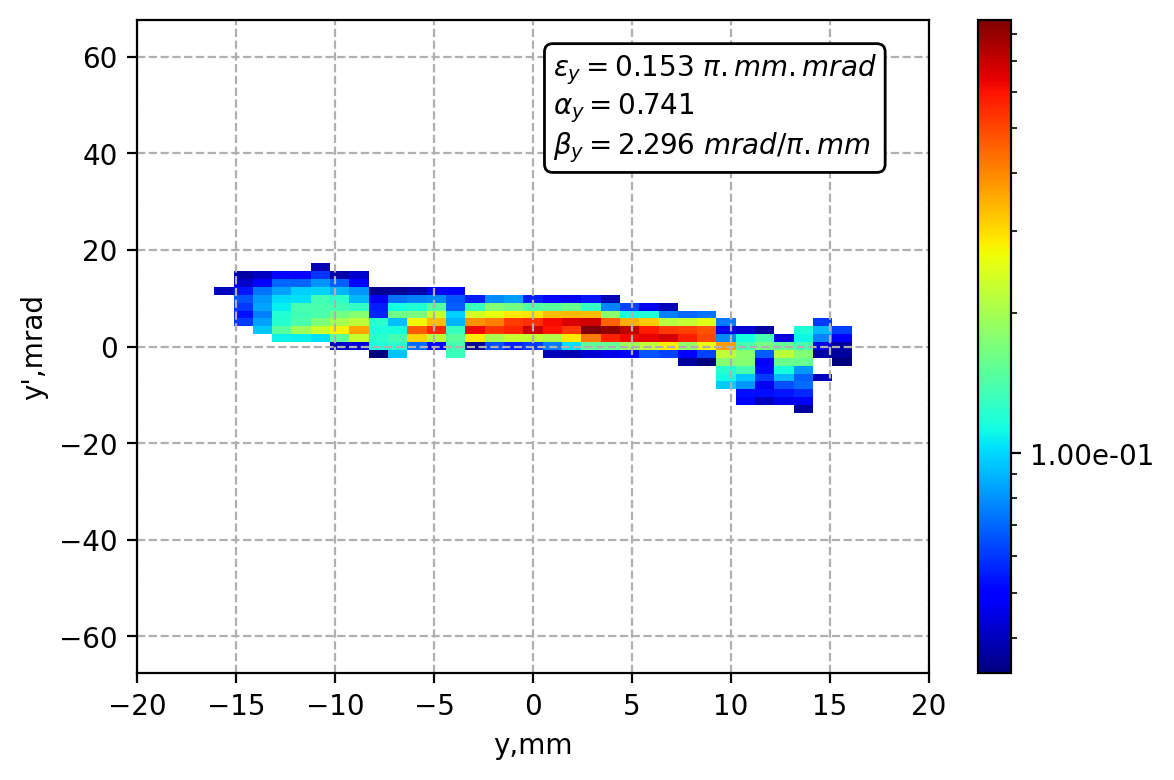 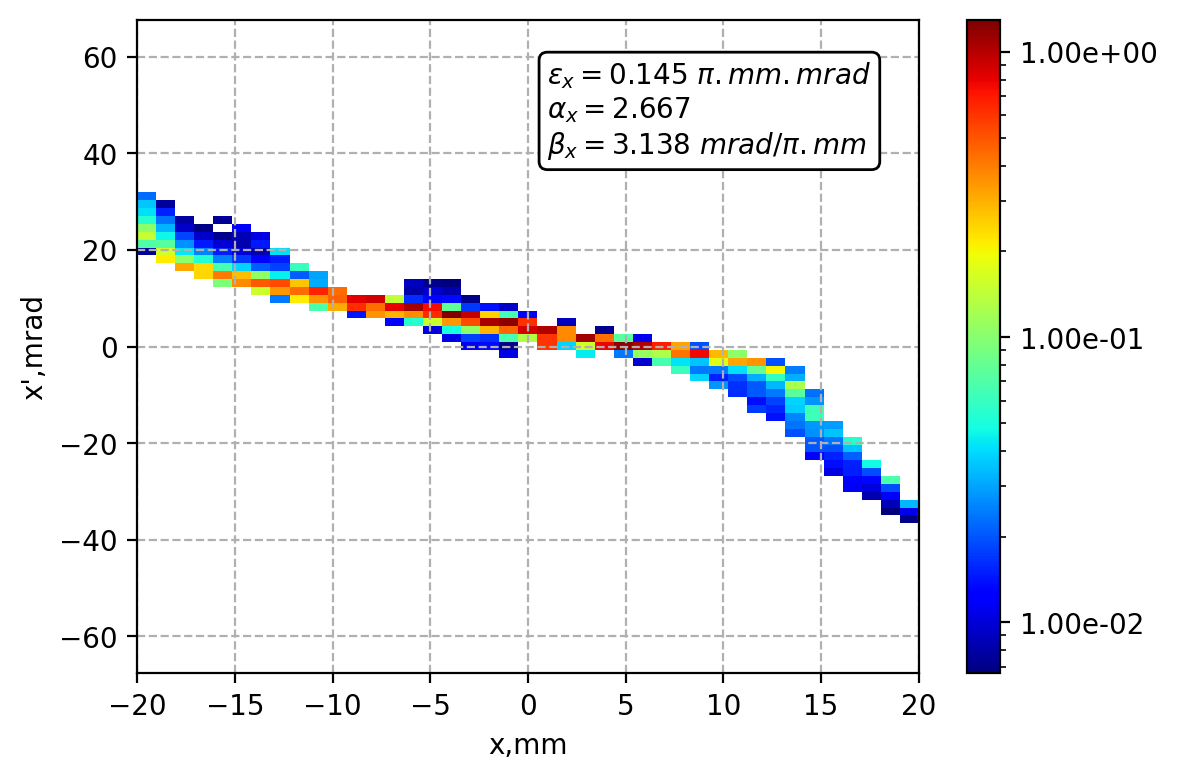 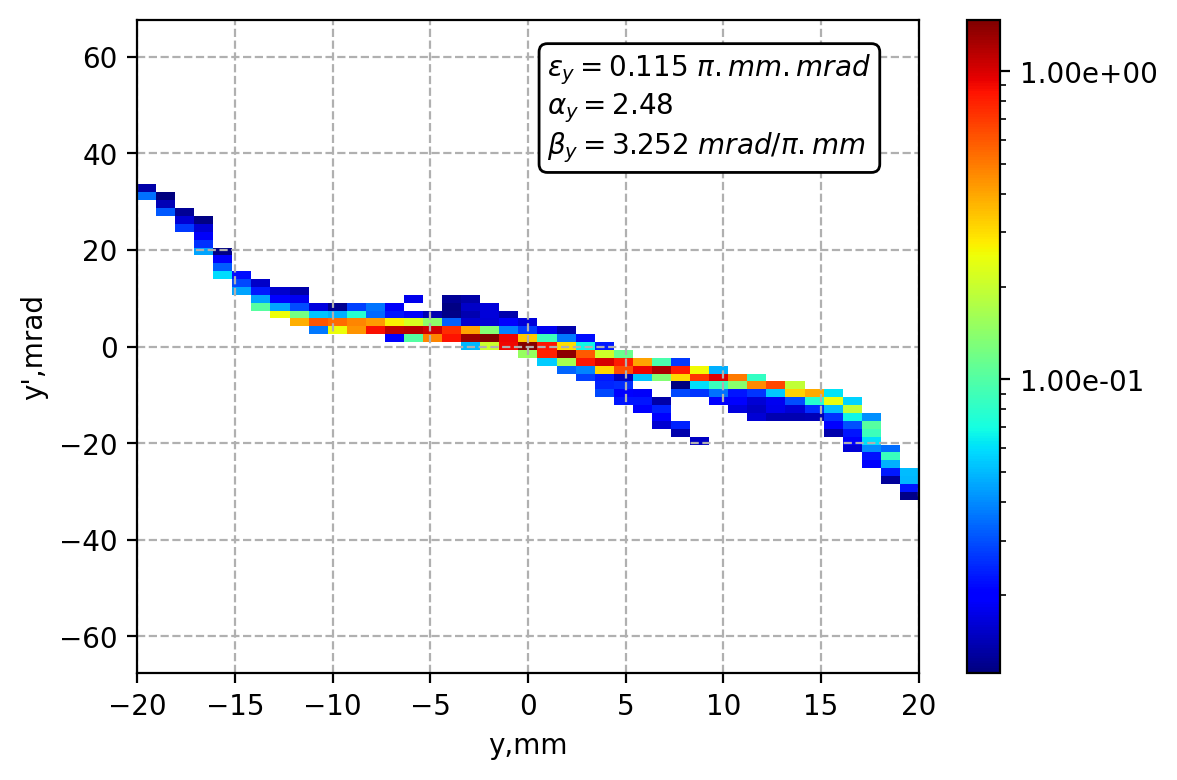 JAR23 – 3-6 octobre 2023 – Statut SARAF Phase II
MEBT
Coupelle Faraday Rapide
RBN2
QP7
CoupelleFaraday
ACCT1
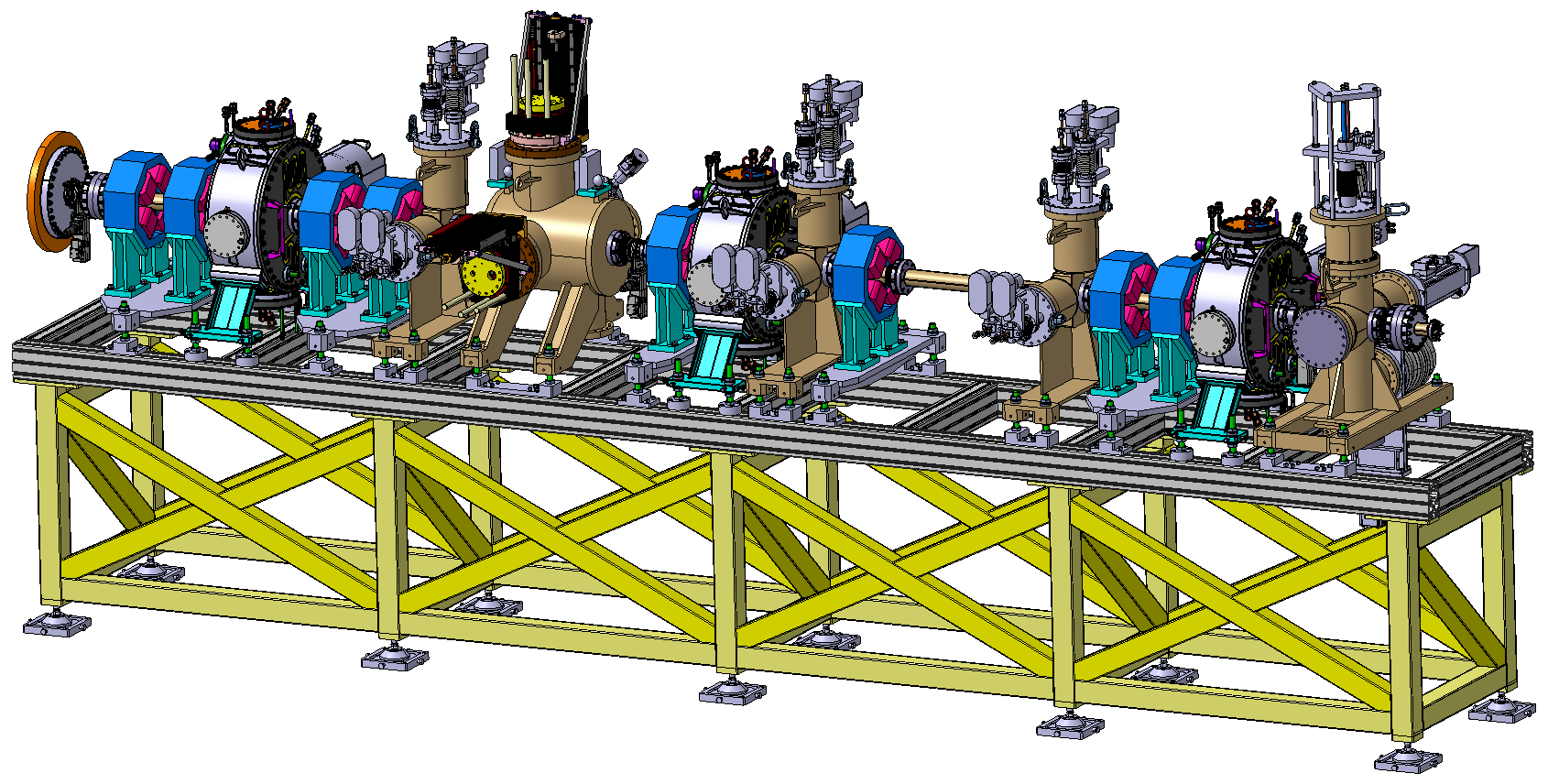 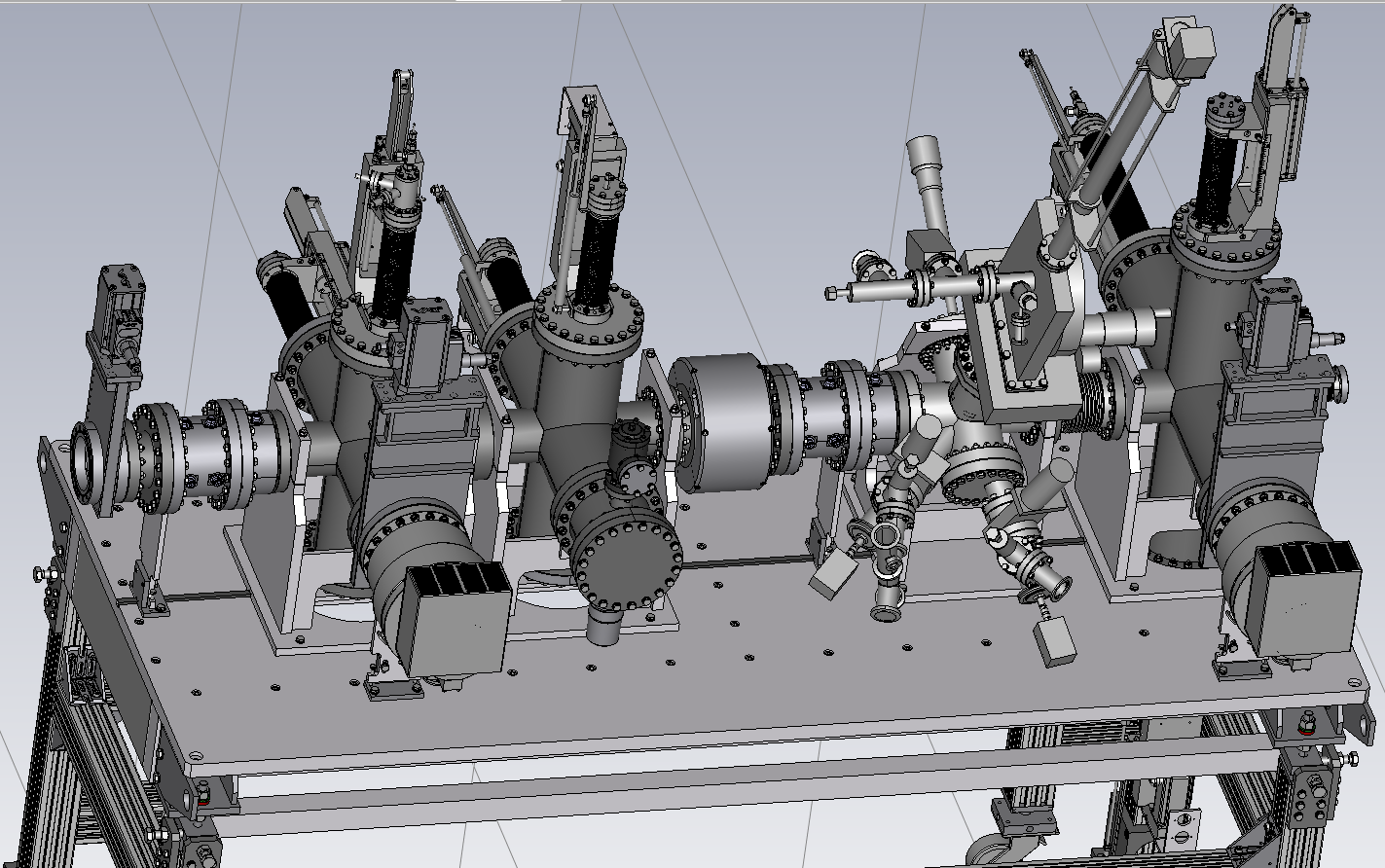 FFC
Sonde phase 1
MPCT
Sonde phase 2
BPM1
BPM2
ACCT2
BPM3
BPM4
Trans. Emit
Profileur HV
SEM Grid
DPLATE
MEBT
Mesure de la transmission RFQ/MEBT 

Calibration des regroupeurs 

Caractérisation longitudinale du faisceau (longueur du paquet, emittance)

Caractérisation transverse du faisceau (largeur du paquet, emittance)

Montée en puissance
JAR23 – 3-6 octobre 2023 – Statut SARAF Phase II
Mesure de transmission RFQ/MEBT
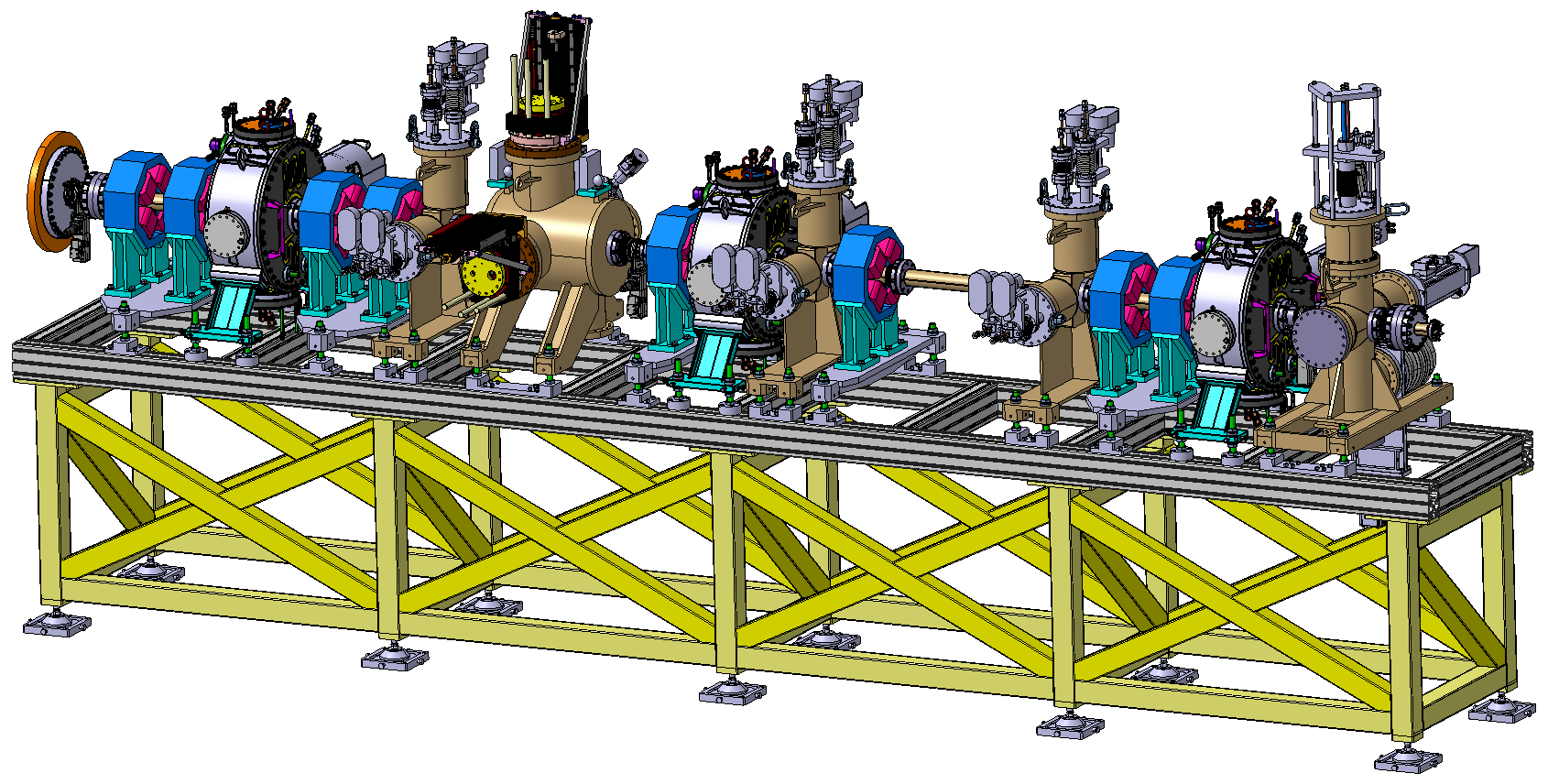 ACCT1
Coupelle Faraday
RFQ
ACCT2
DPLATE
Transmission (/ACCTLEBT), optique nominale
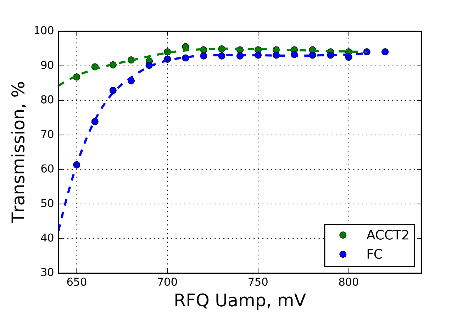 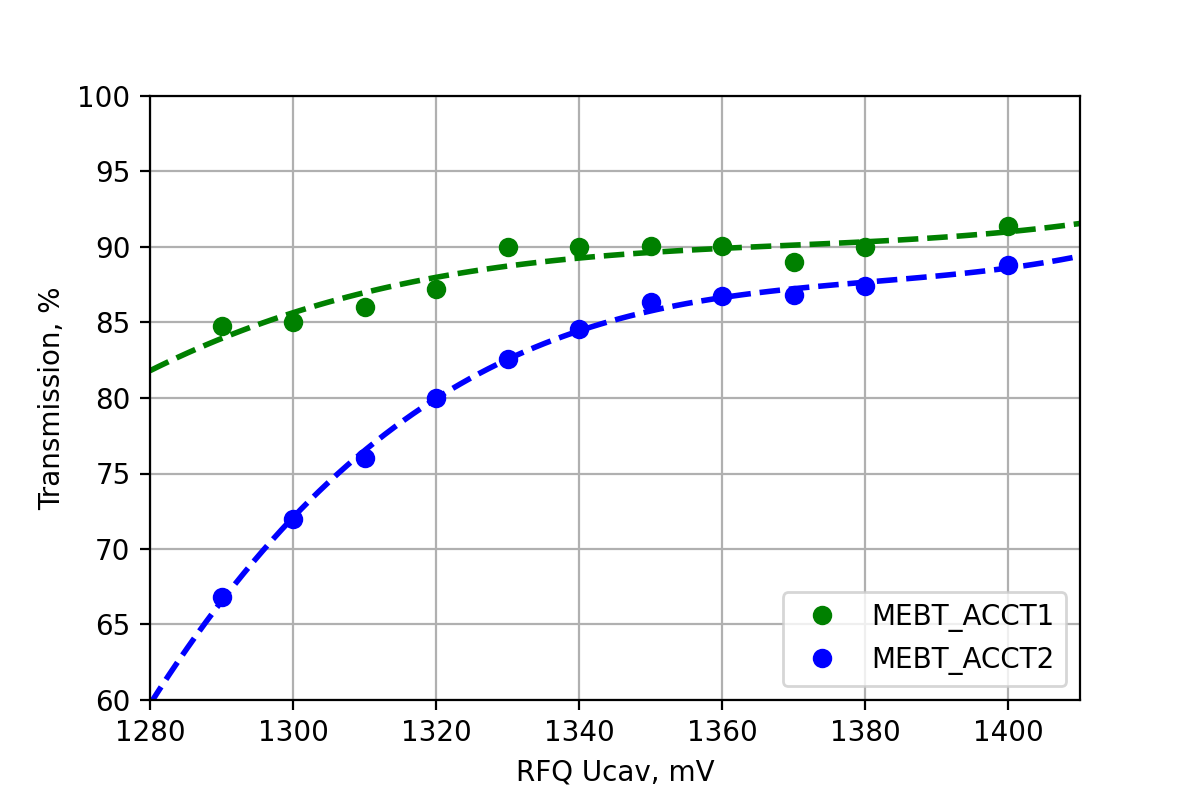 Protons (~5mA)
Deutons (~5mA)
ACCT1
JAR23 – 3-6 octobre 2023 – Statut SARAF Phase II
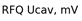 Mesure de transmission RFQ/MEBT
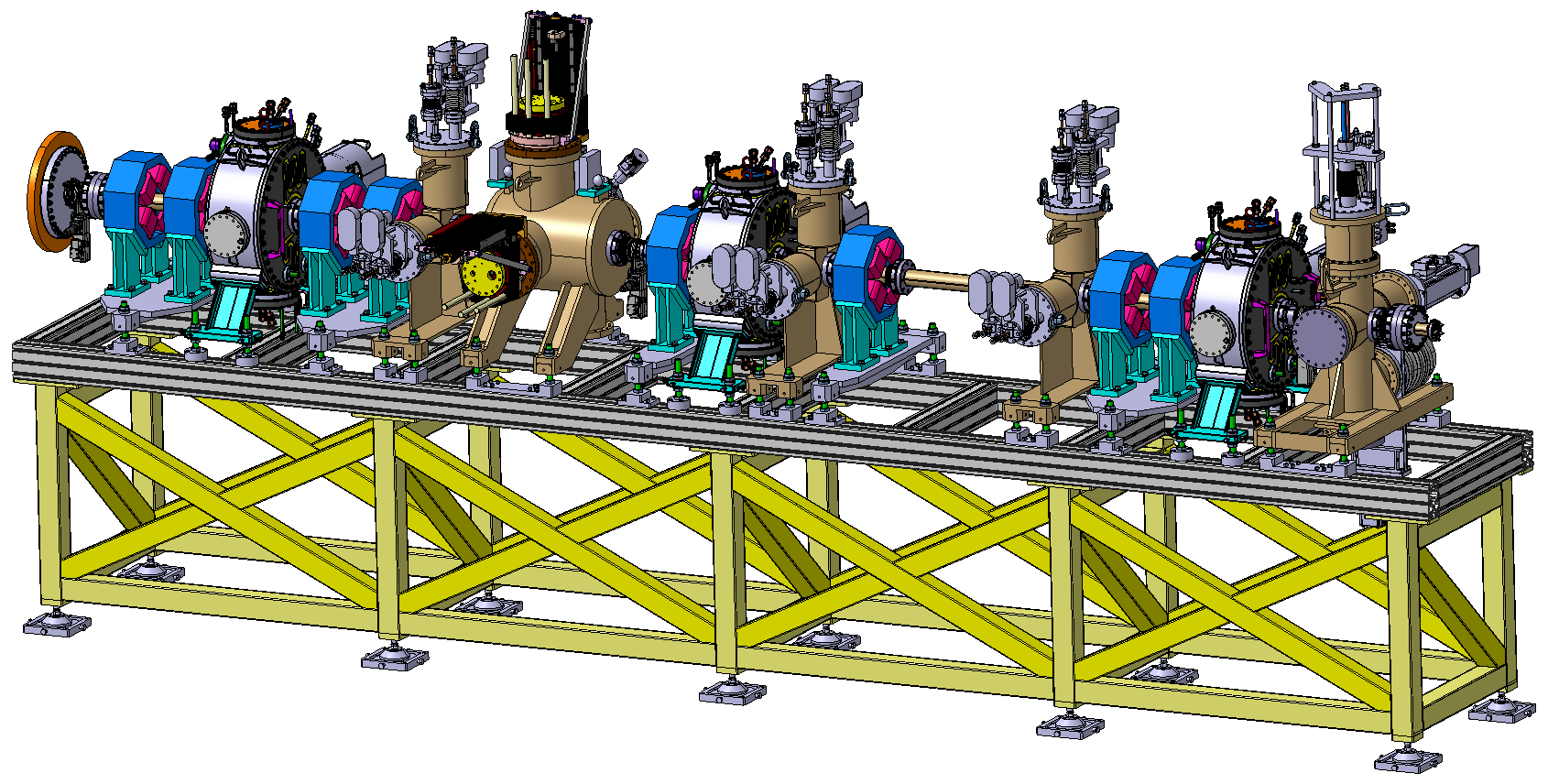 ACCT1
Coupelle Faraday
RFQ
ACCT2
DPLATE
Transmissions > 90% entre la LEBT et la MEBT en proton et en deuton
Transmission (/ACCTLEBT), optique nominale
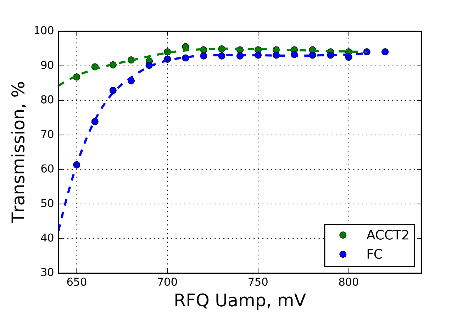 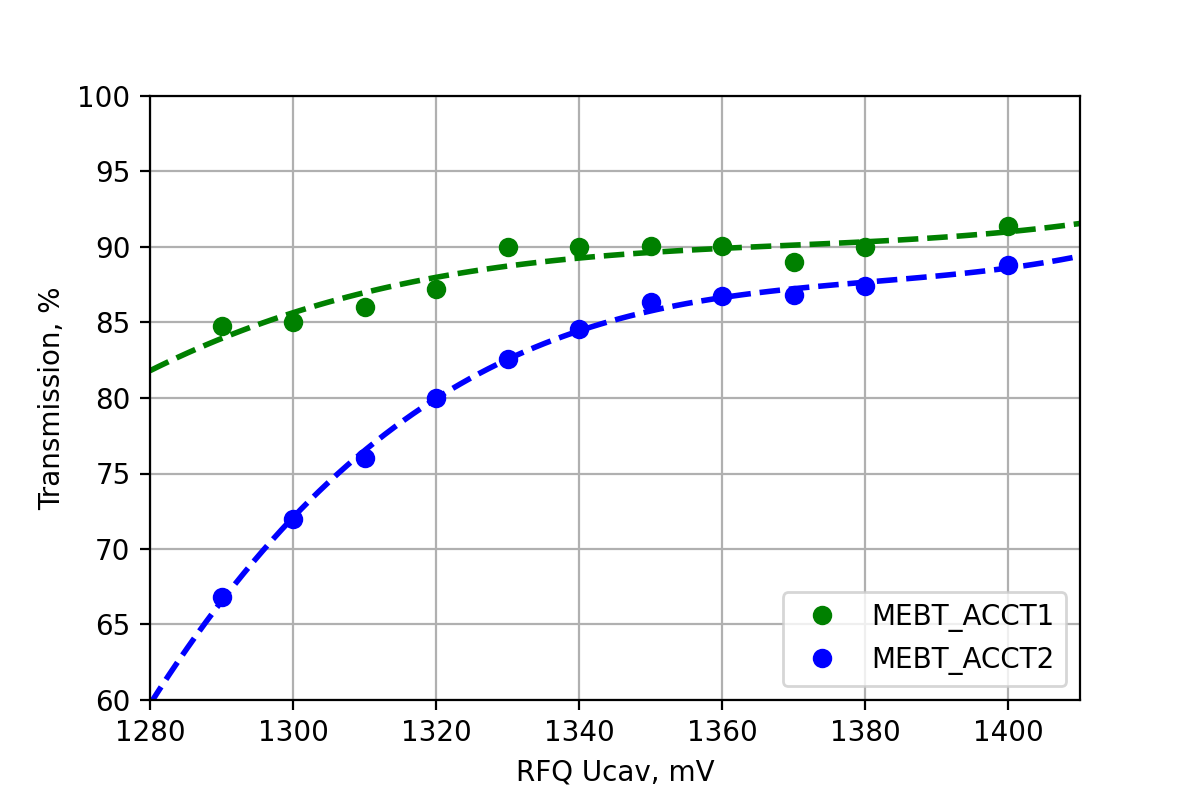 Protons (~5mA)
Deutons (~5mA)
ACCT1
JAR23 – 3-6 octobre 2023 – Statut SARAF Phase II
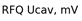 Calibration des regroupeurs (deutons)
RB1
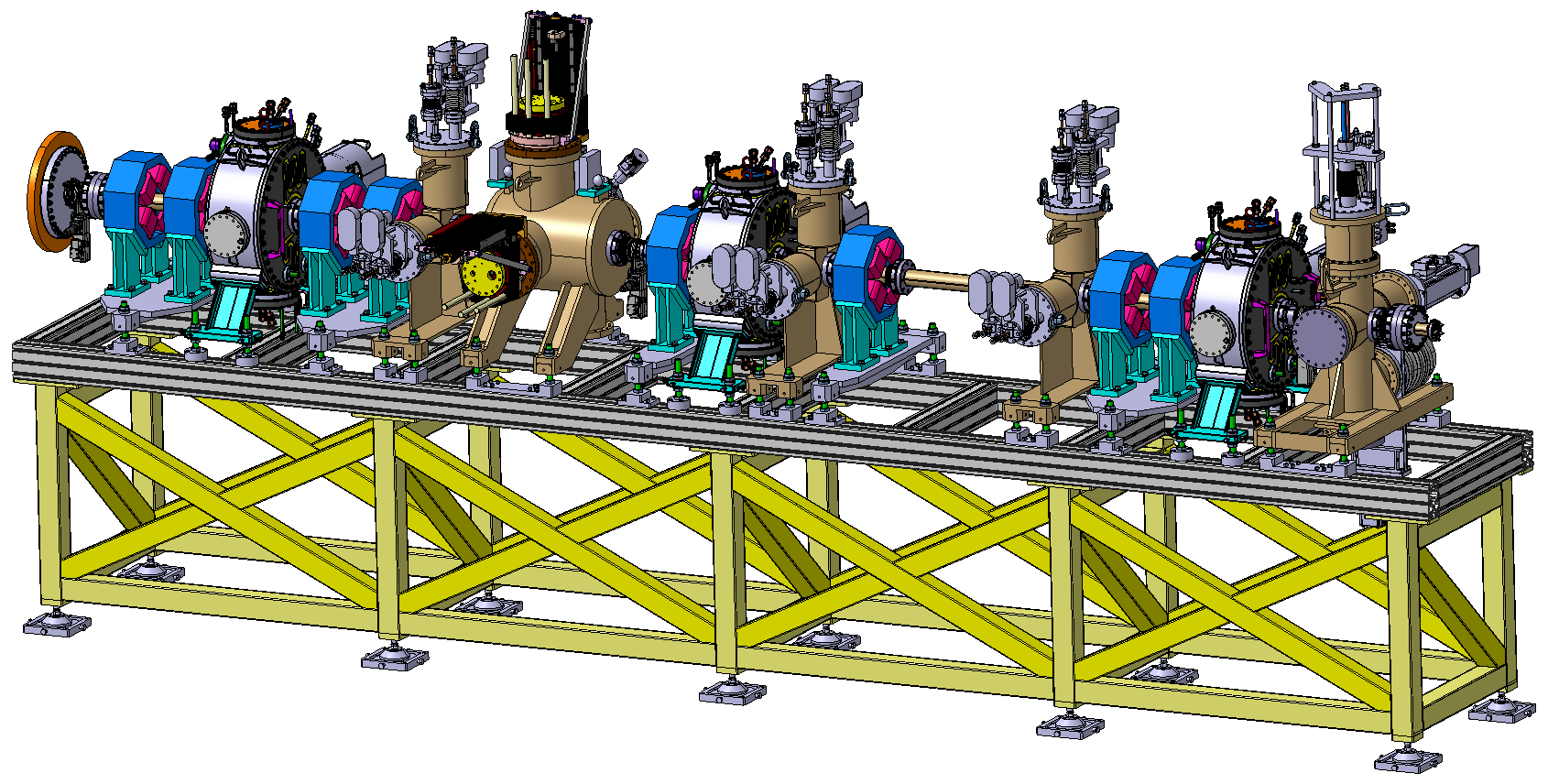 RB2
RB3
RFQ
BPM2
DPLATE
2 sondes de phases
BPM3
BPM4
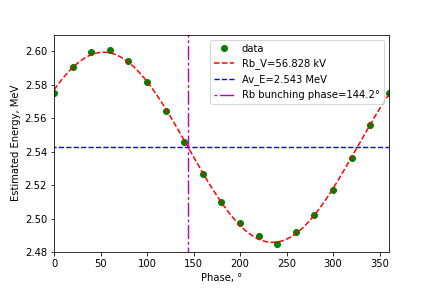 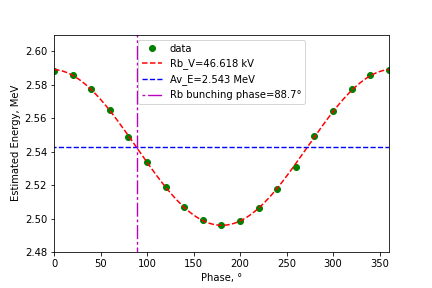 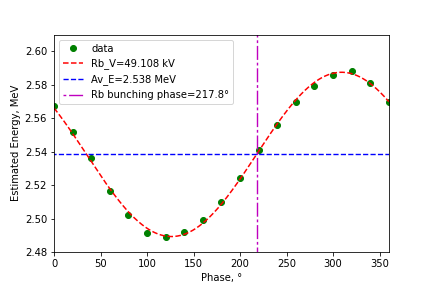 Phasing RBN1
Phasing RBN2
Phasing RBN3
Conditions:
RBN1: 280mV, 140°
RBN2: 300mV
RBN3: off and detuned
Conditions:
RBN1: 280mV, 140°
RBN2: 300mV, 90°
RBN3: 285mV
Conditions:
RBN1: 250mV
RBN2: off and detuned
JAR23 – 3-6 octobre 2023 – Statut SARAF Phase II
Avec sondes de phase de la DPLATE
avec BPM3-BPM4
avec BPM2-BPM3
|  PAGE 12
Calibration des regroupeurs (deutons)
RB1
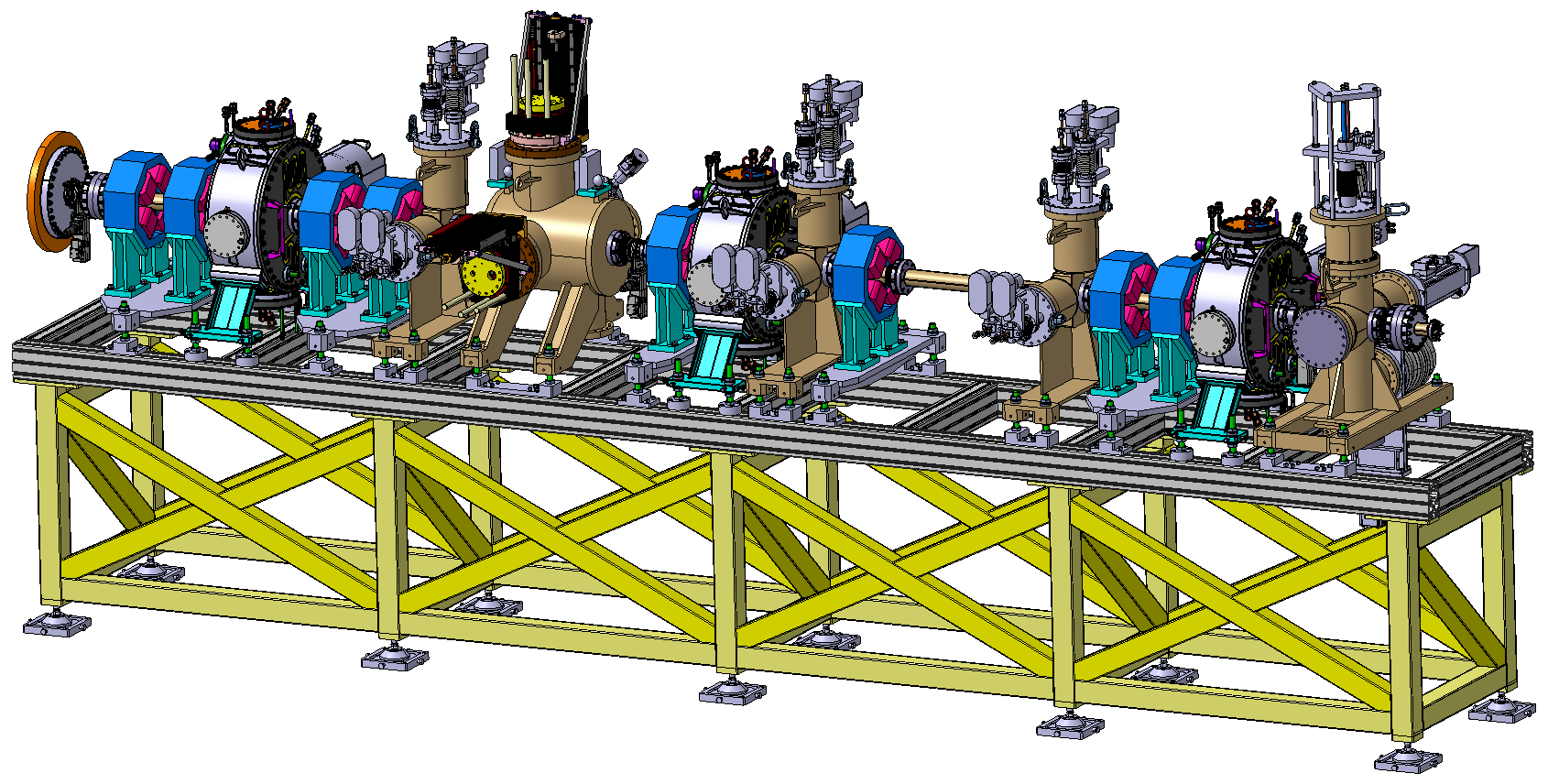 RB2
RB3
RFQ
BPM2
DPLATE
2 sondes de phases
BPM3
BPM4
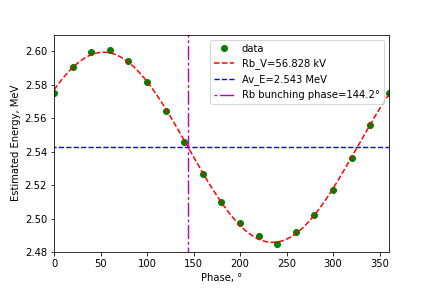 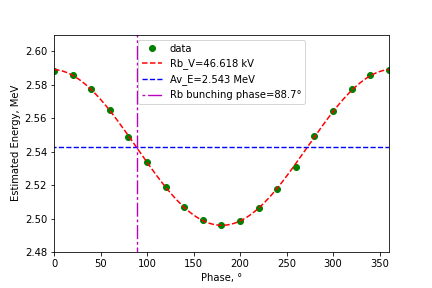 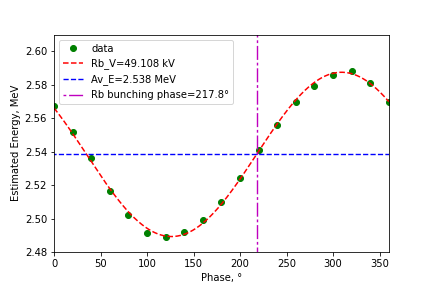 Phasing RBN1
Phasing RBN2
Phasing RBN3
Ratio tension accélératrice effective (kV) / consigne (mV)  devrait être équivalent
Conditions:
RBN1: 280mV, 140°
RBN2: 300mV
RBN3: off and detuned
Conditions:
RBN1: 280mV, 140°
RBN2: 300mV, 90°
RBN3: 285mV
Conditions:
RBN1: 250mV
RBN2: off and detuned
JAR23 – 3-6 octobre 2023 – Statut SARAF Phase II
Avec sondes de phase de la DPLATE
avec BPM3-BPM4
avec BPM2-BPM3
|  PAGE 13
Caractérisation longitudinale
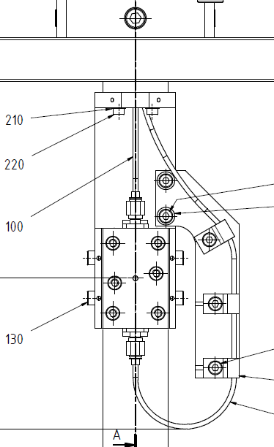 CFR
Réglage nominal
RB1
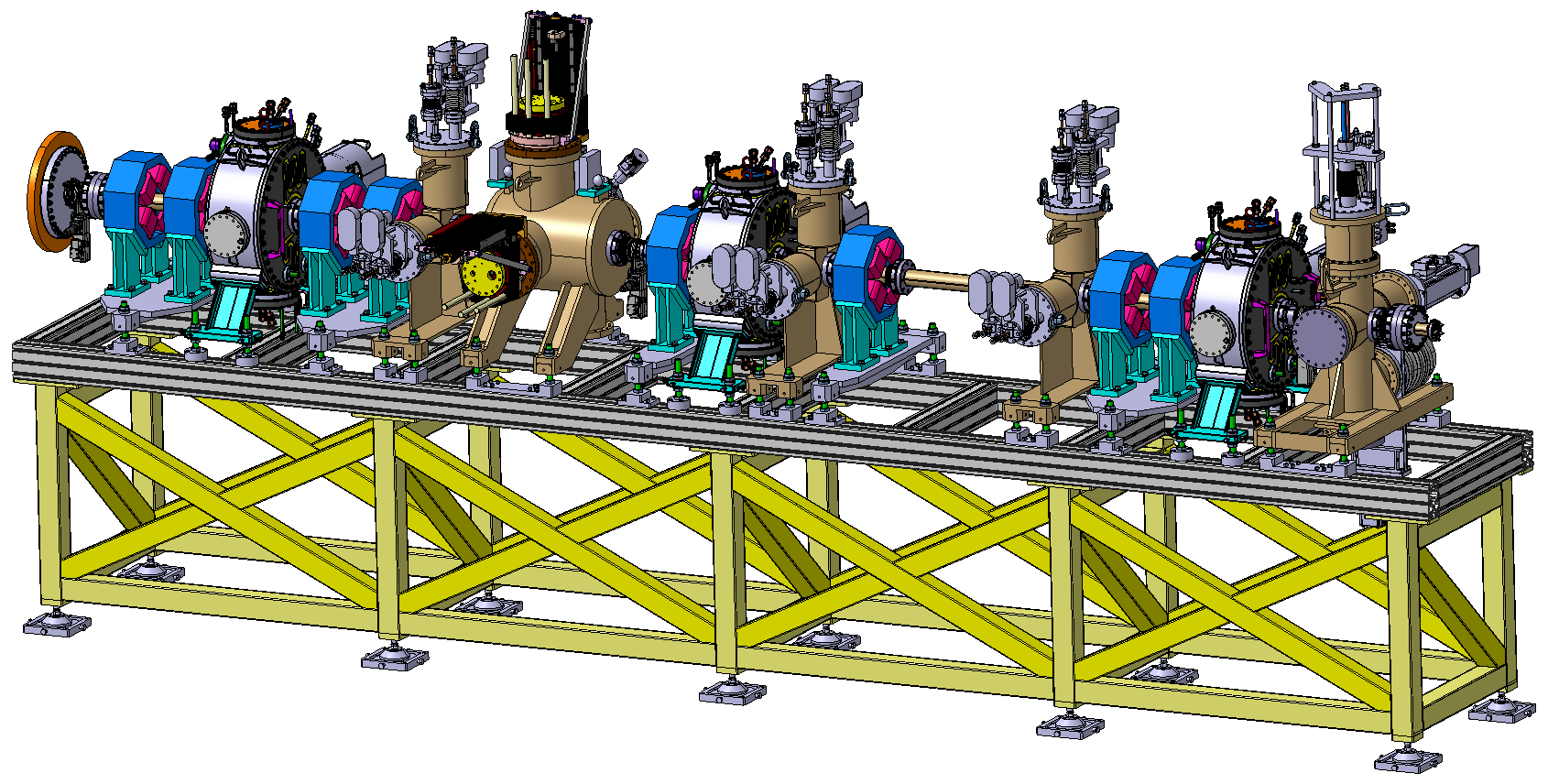 Coupelle Faraday Rapide
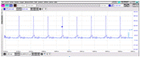 RB3
Coupelle Faraday Rapide
RFQ
DPLATE
Méthode des 3 gradients
Ouverture ~ 1 mm
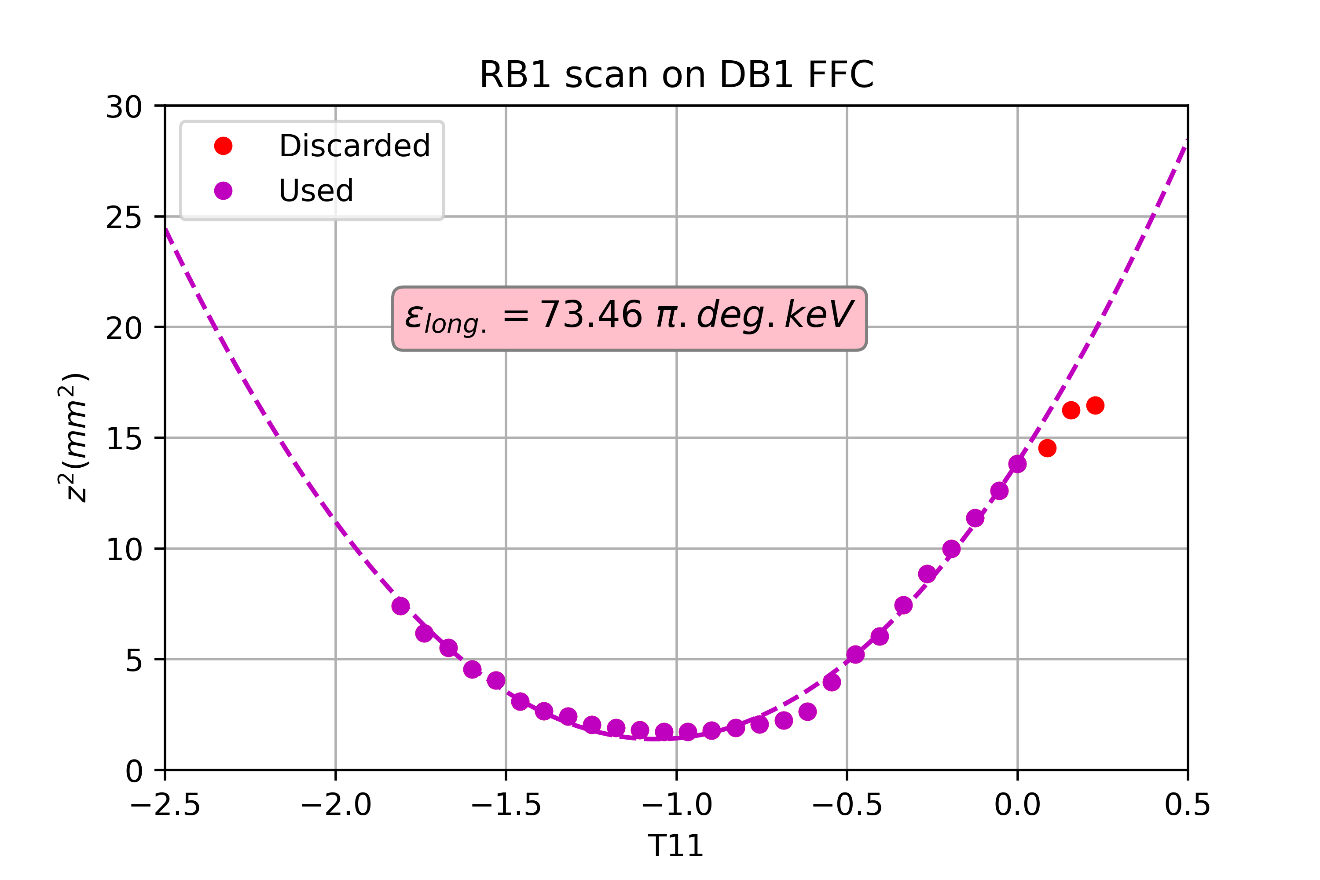 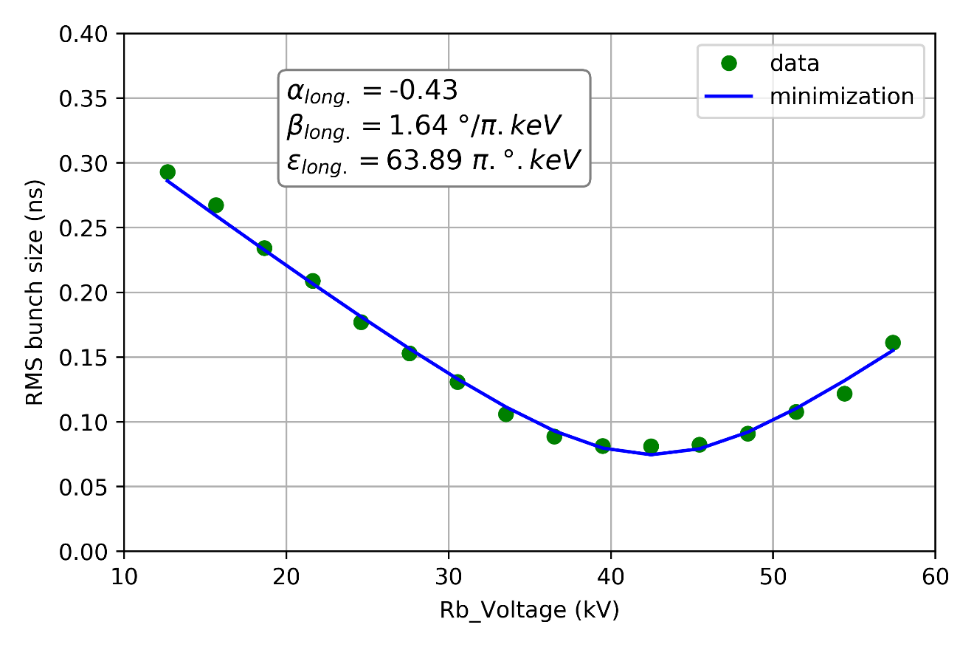 Deuton @ RB1
Proton @ RB3
JAR23 – 3-6 octobre 2023 – Statut SARAF Phase II
Caractérisation longitudinale
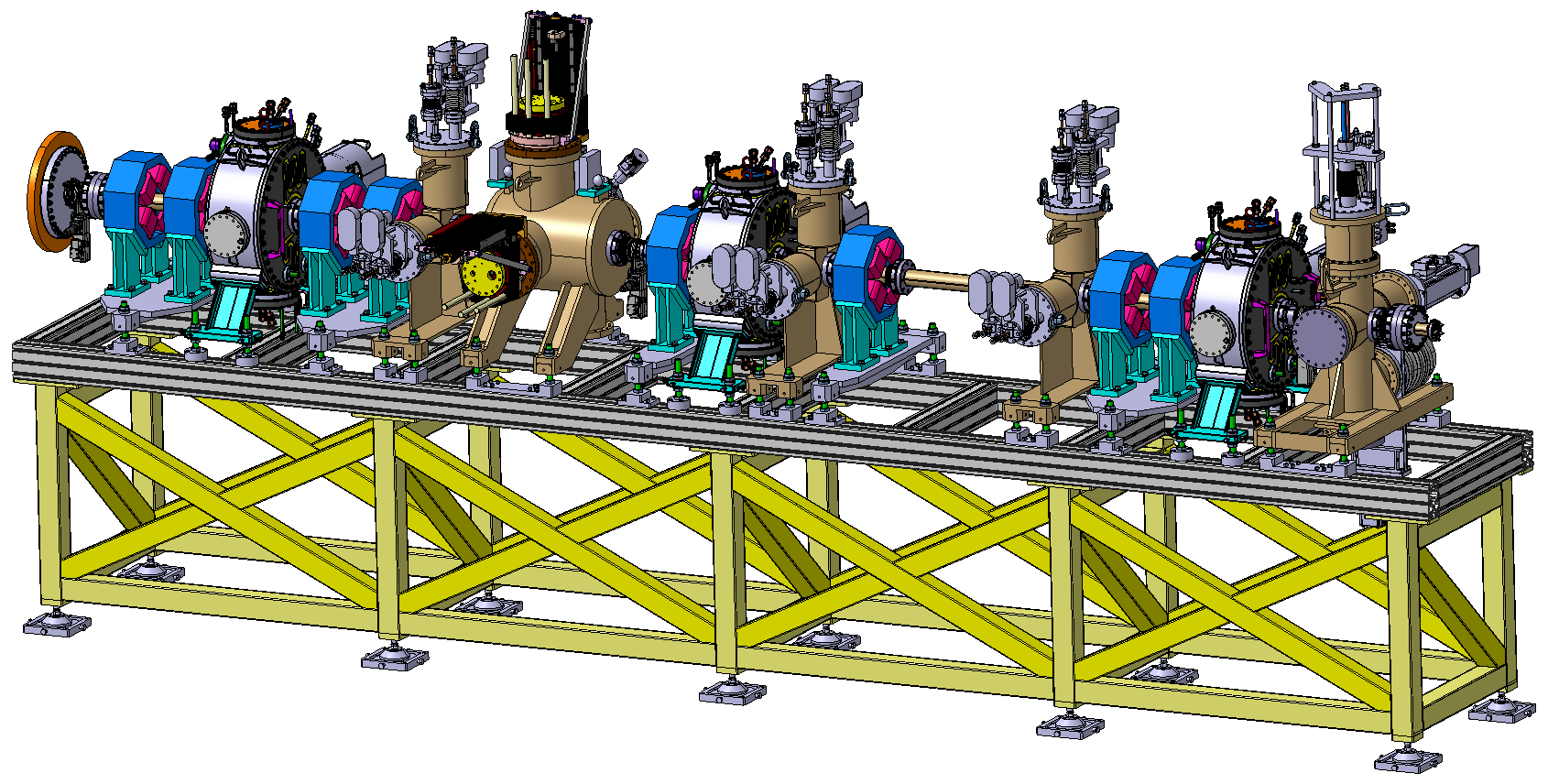 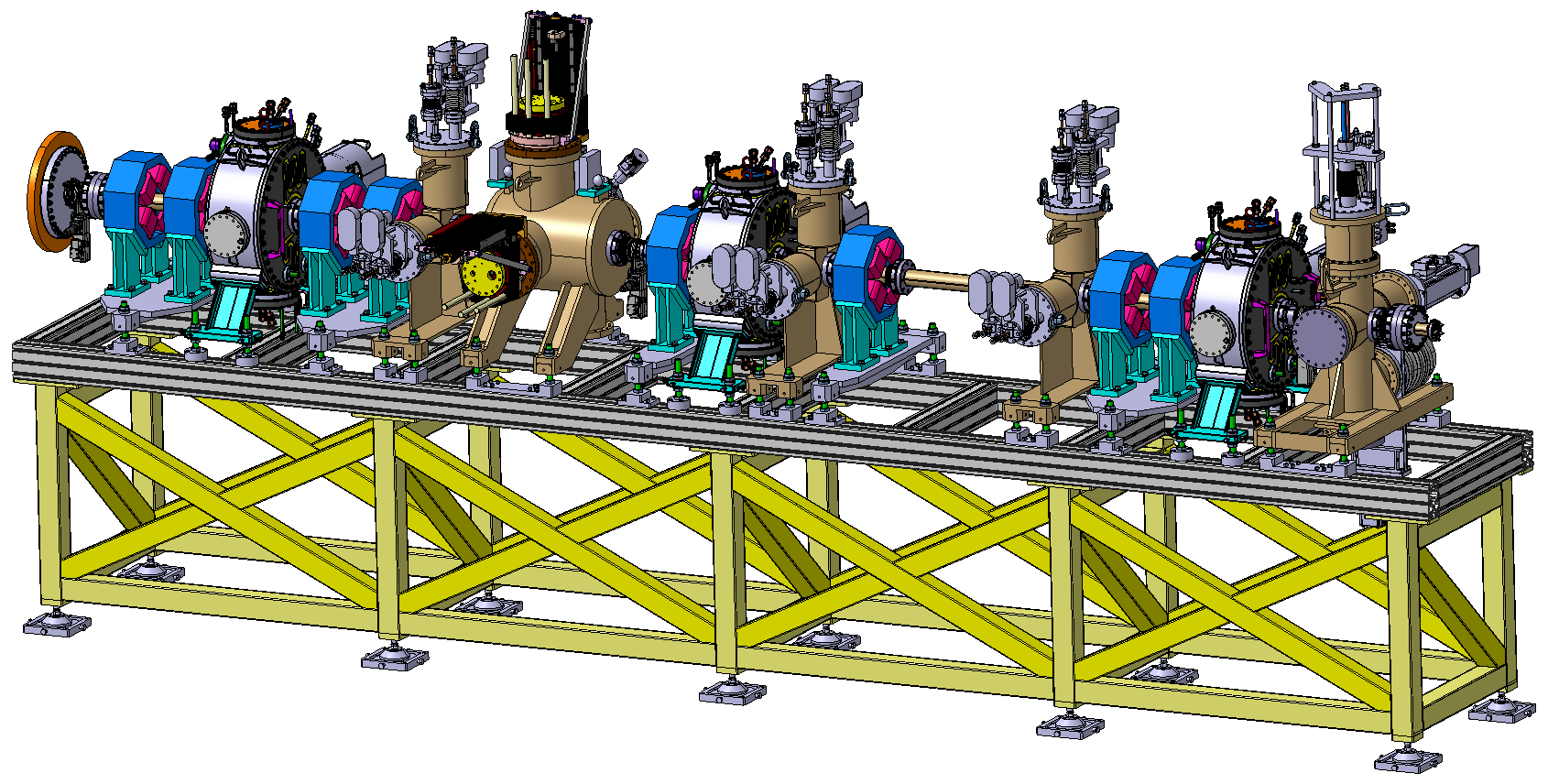 Coupelle Faraday Rapide
Réglage nominal
Différence entre DB1 et DB2




Dans le pire cas en deuton, l’emittance du faisceau mesurée est 2x moins grande que celle considérée pour les simulations dans le LINAC 
RB1
RB3
Coupelle Faraday Rapide
RFQ
Méthode des 3 gradients
DPLATE
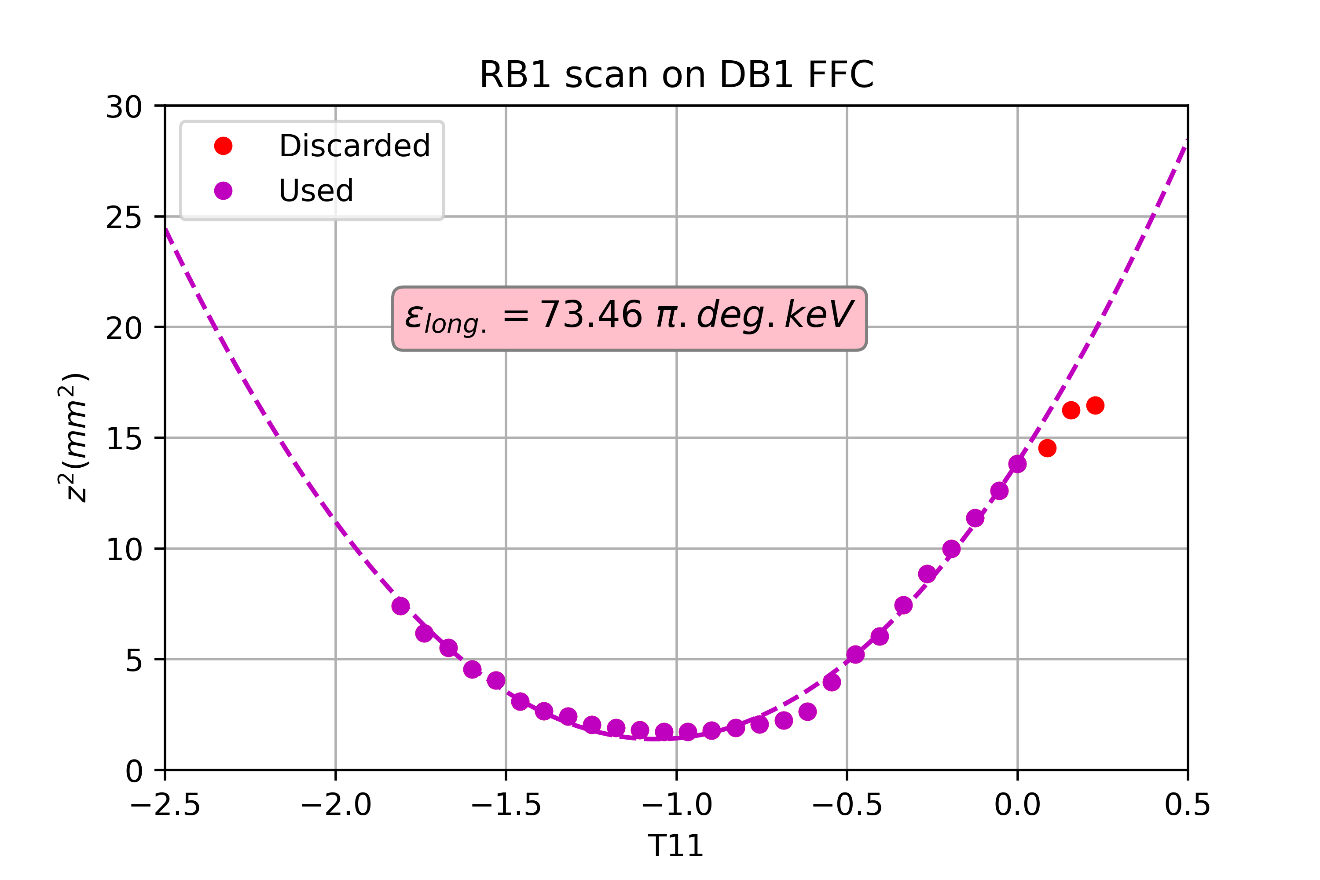 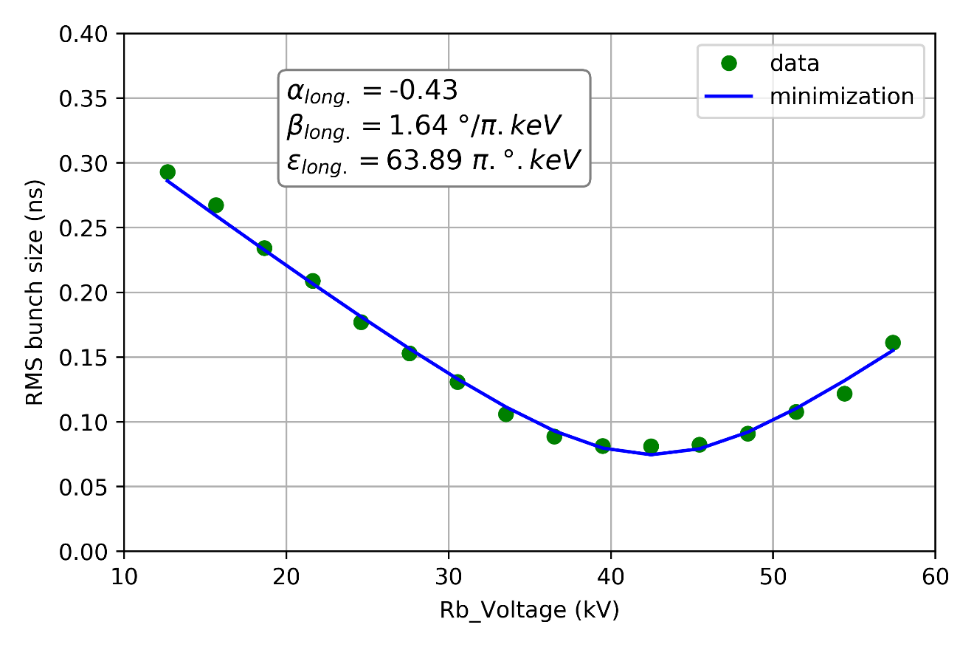 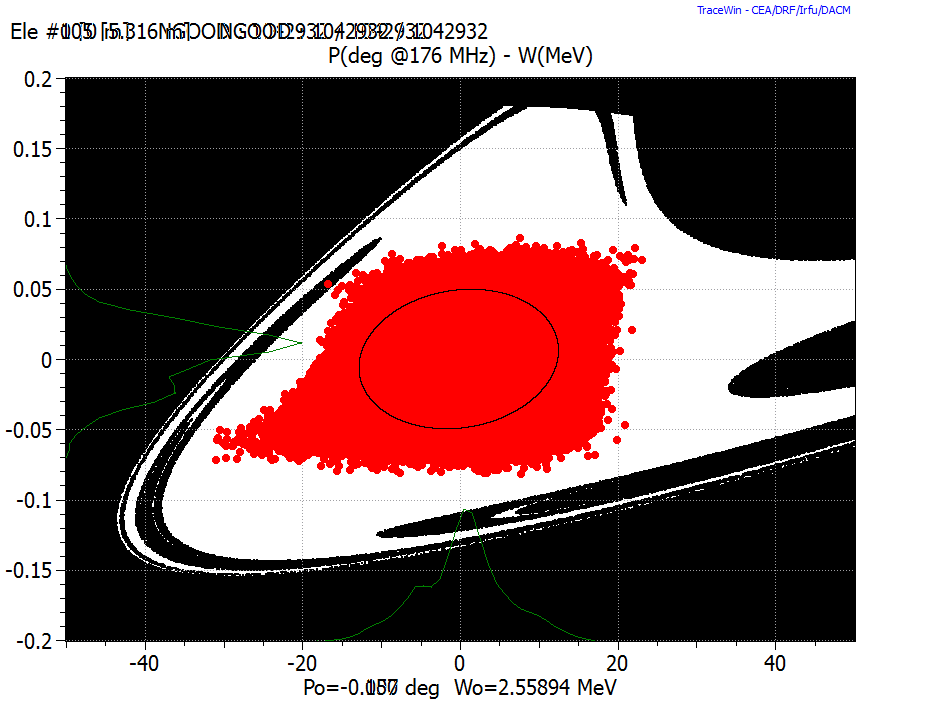 Acceptance longitudinale du Linac
Mesurée
Simulée
Deuton @ RB1
Proton @ RB3
Deuton
JAR23 – 3-6 octobre 2023 – Statut SARAF Phase II
Caractérisation transverse (deutons)
QP4
Réglage nominal
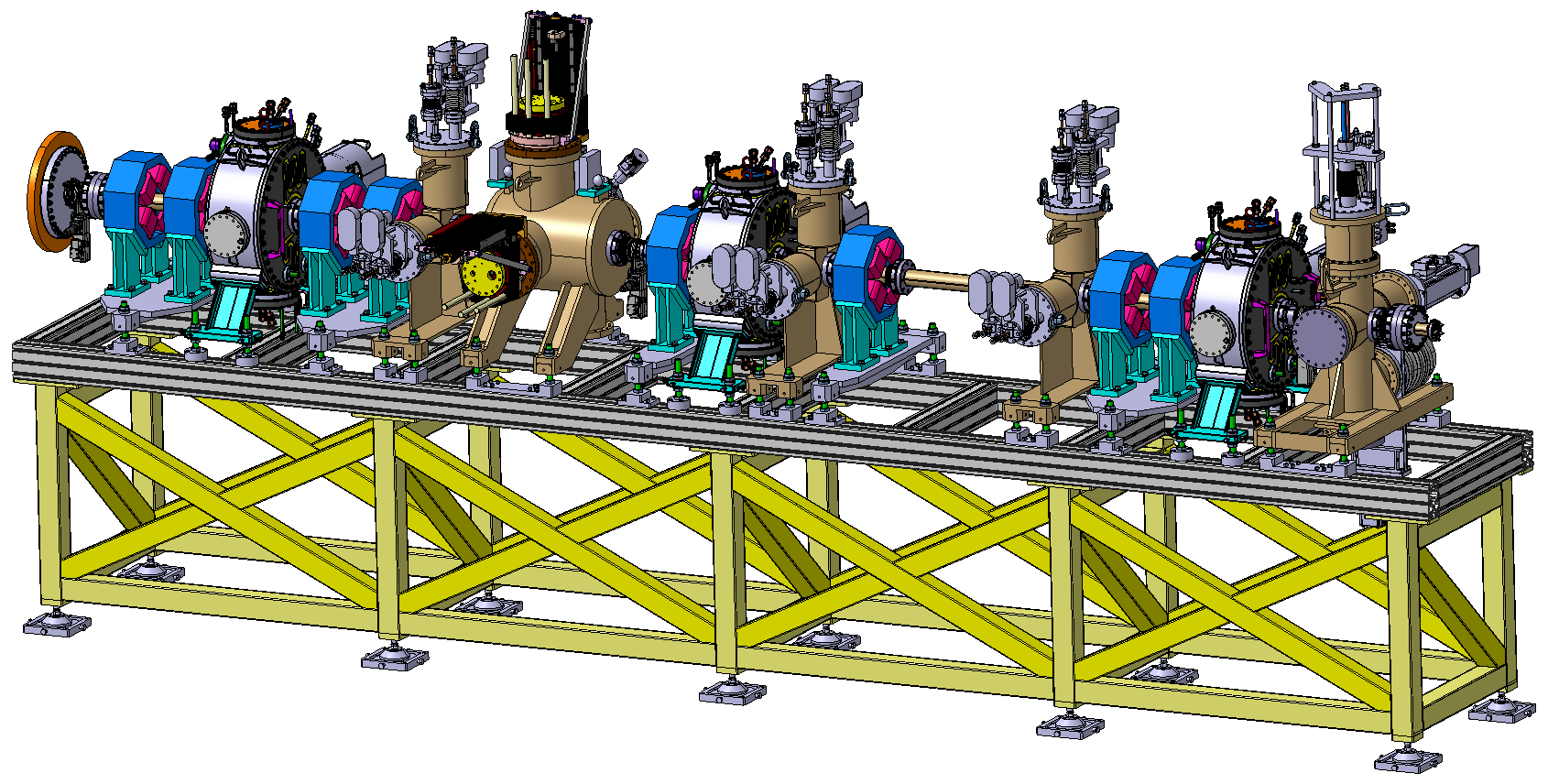 QP8
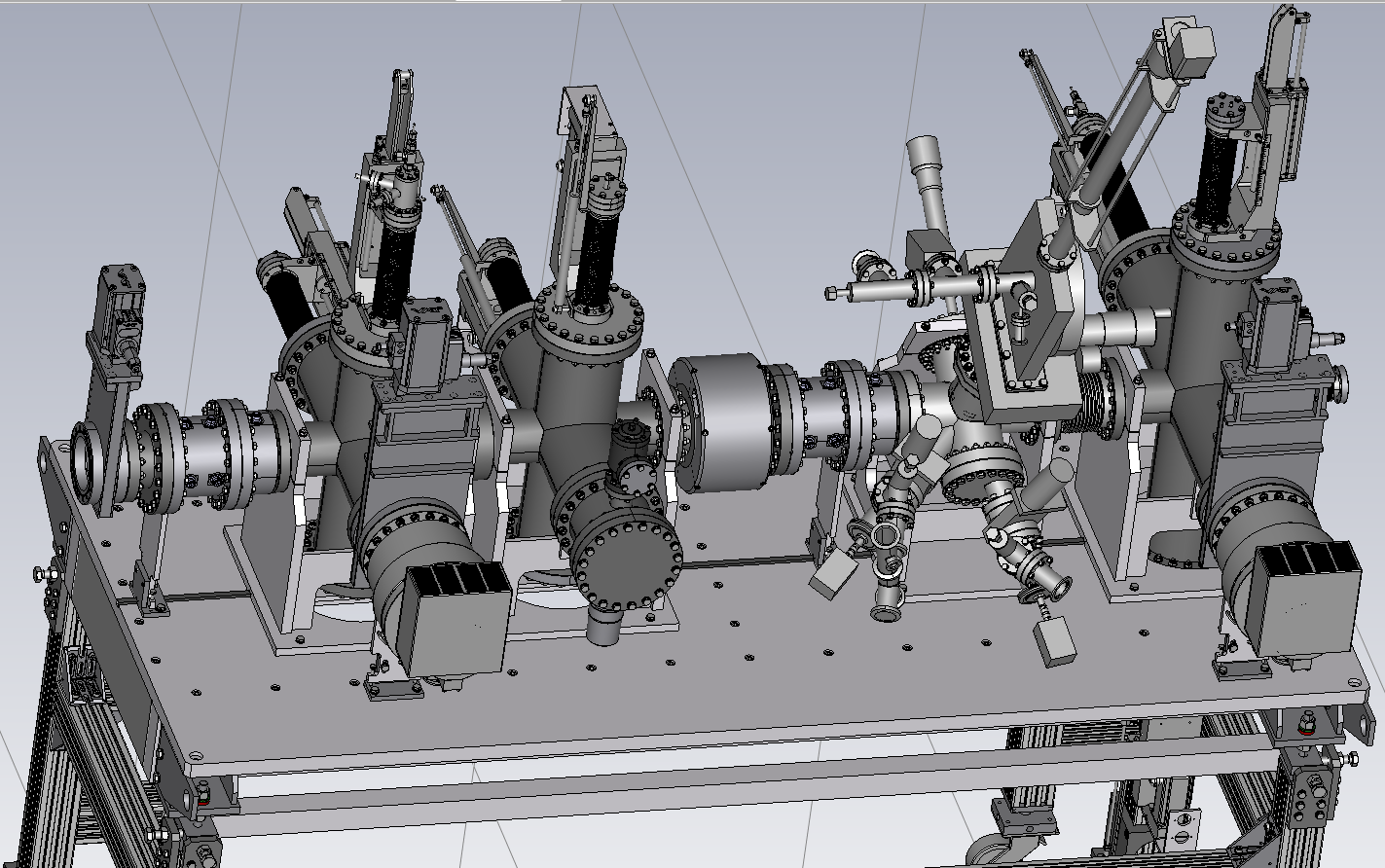 Fentes
Fils XY
Profileur XY
SEM Grid
Méthode des 3 gradients
Méthode des 3 gradients
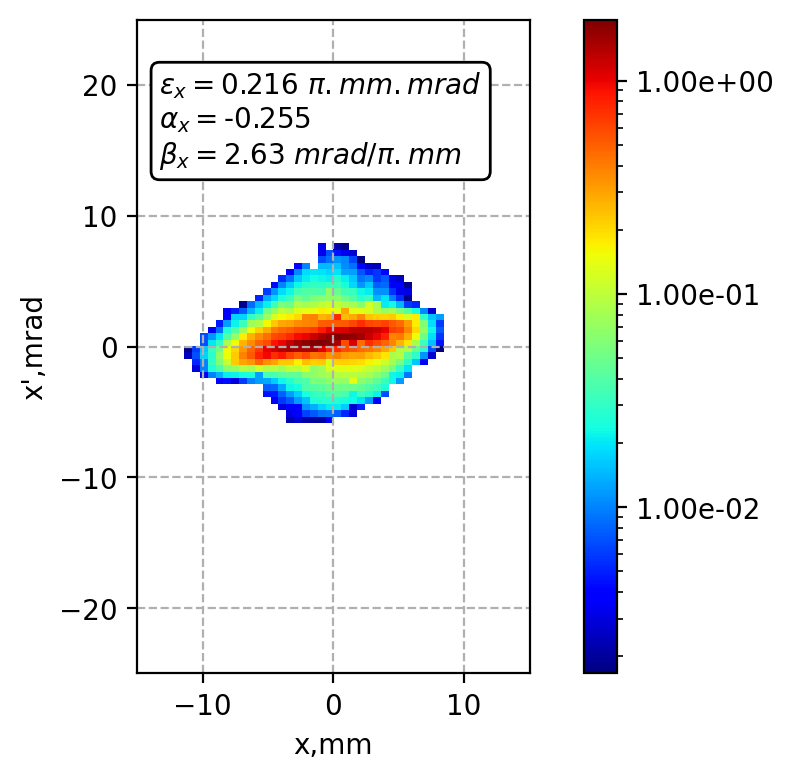 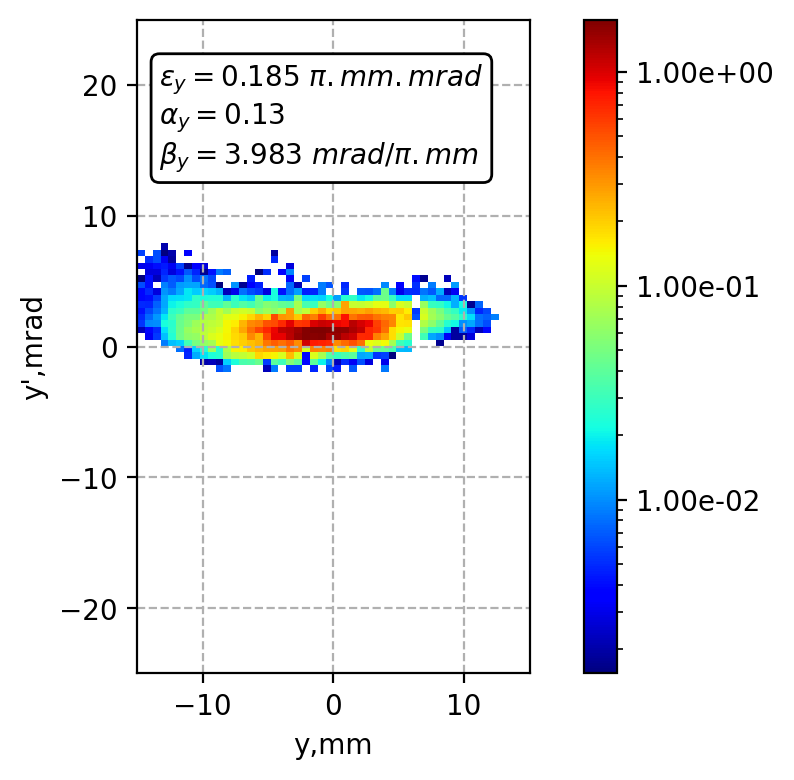 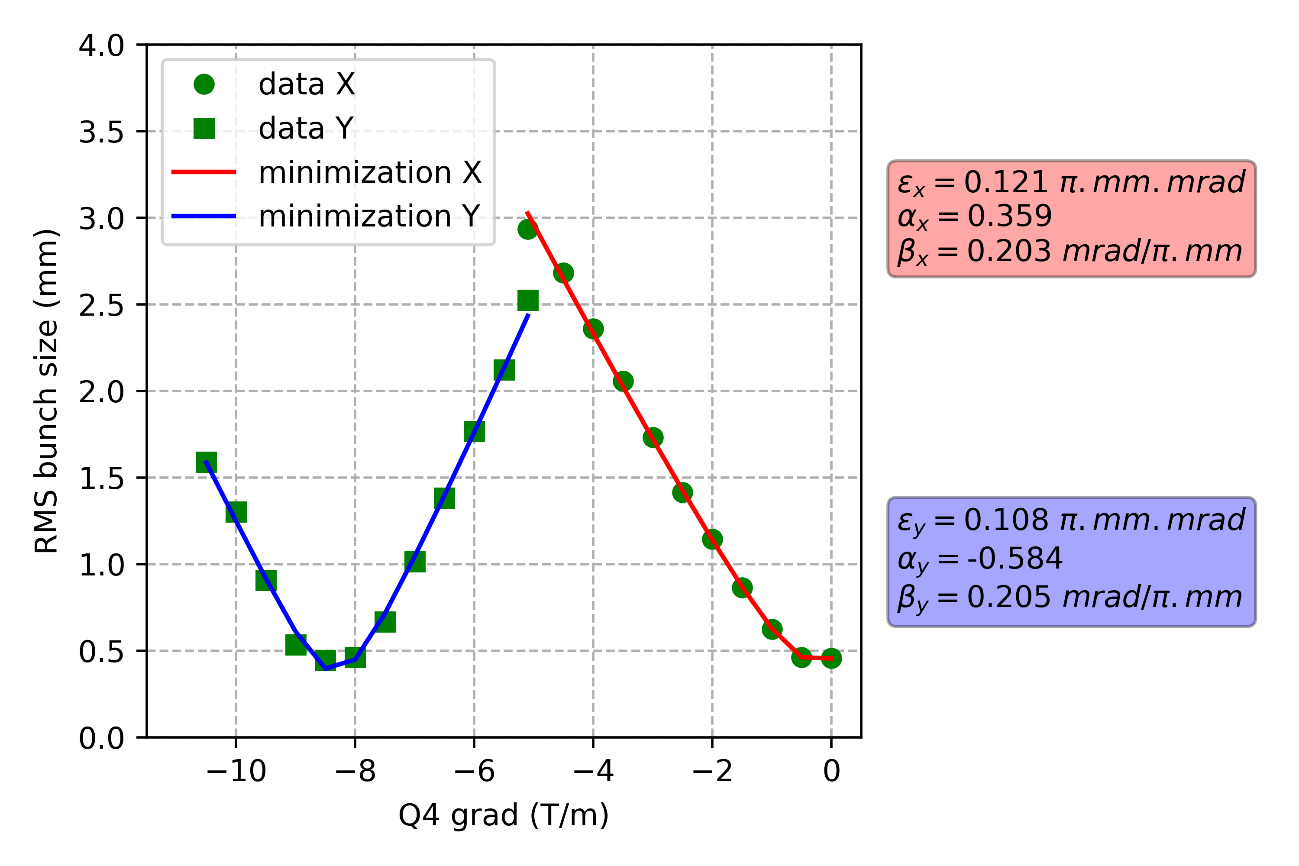 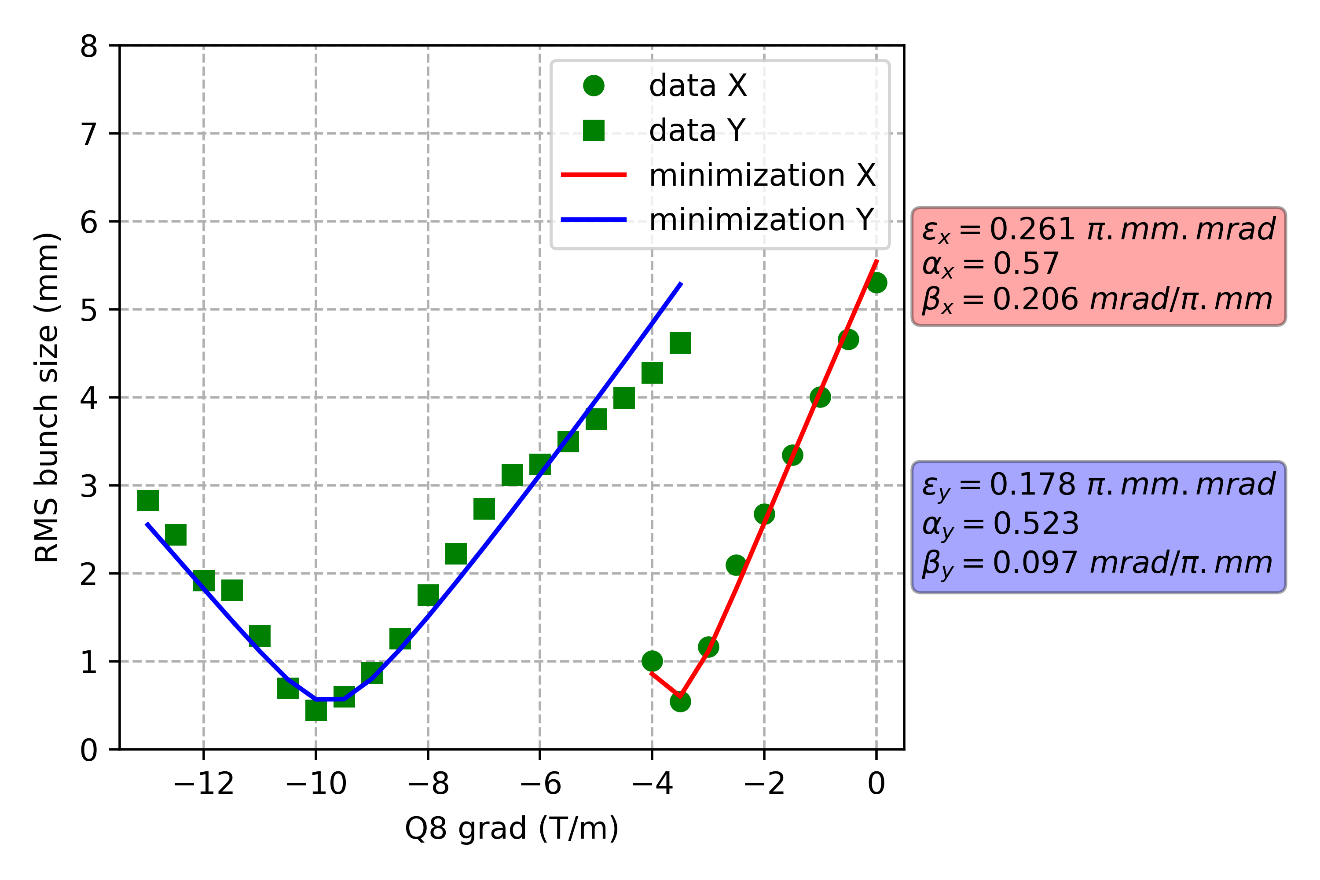 JAR23 – 3-6 octobre 2023 – Statut SARAF Phase II
Caractérisation transverse (deutons)
QP4
Réglage nominal
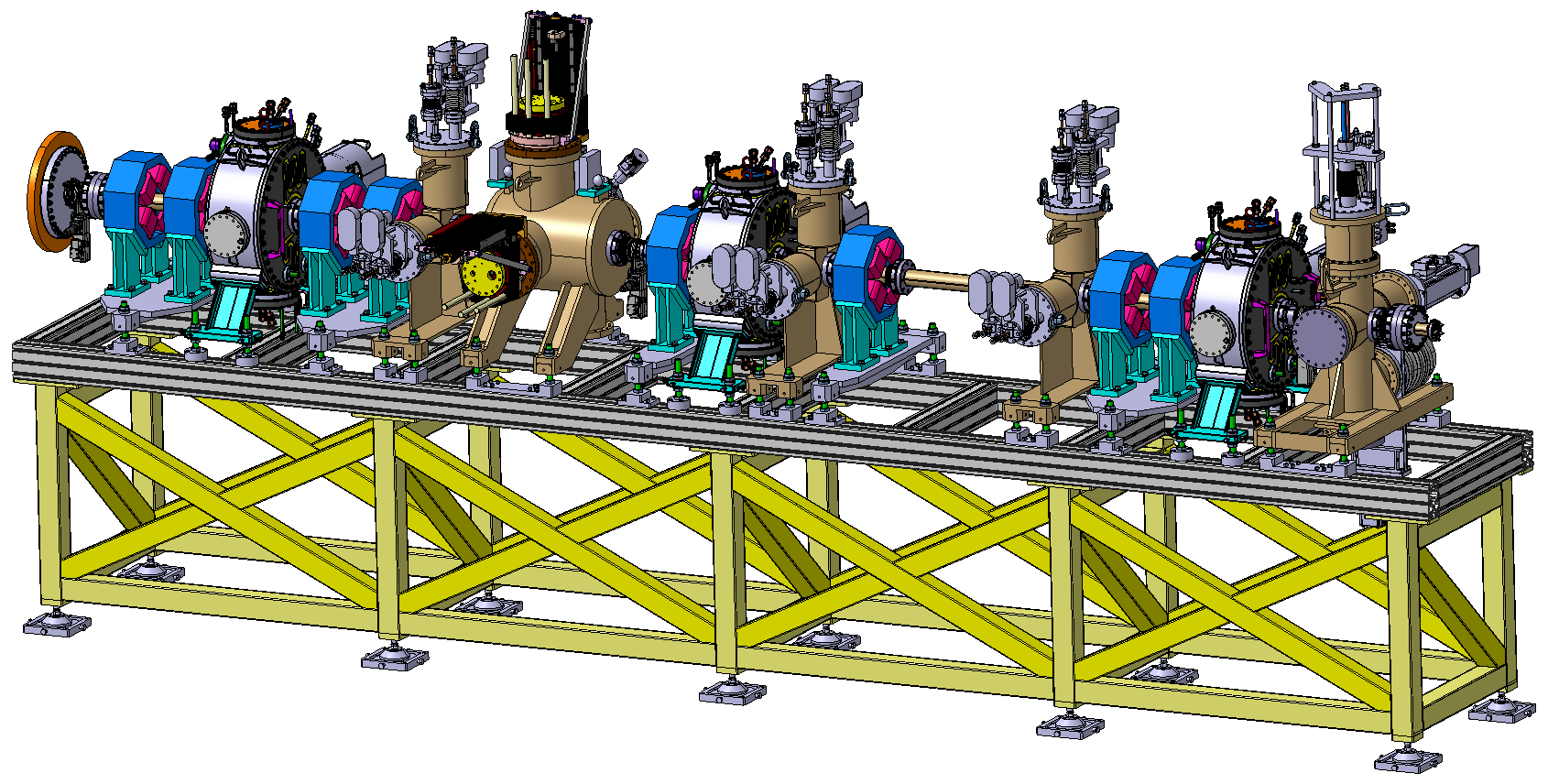 QP8
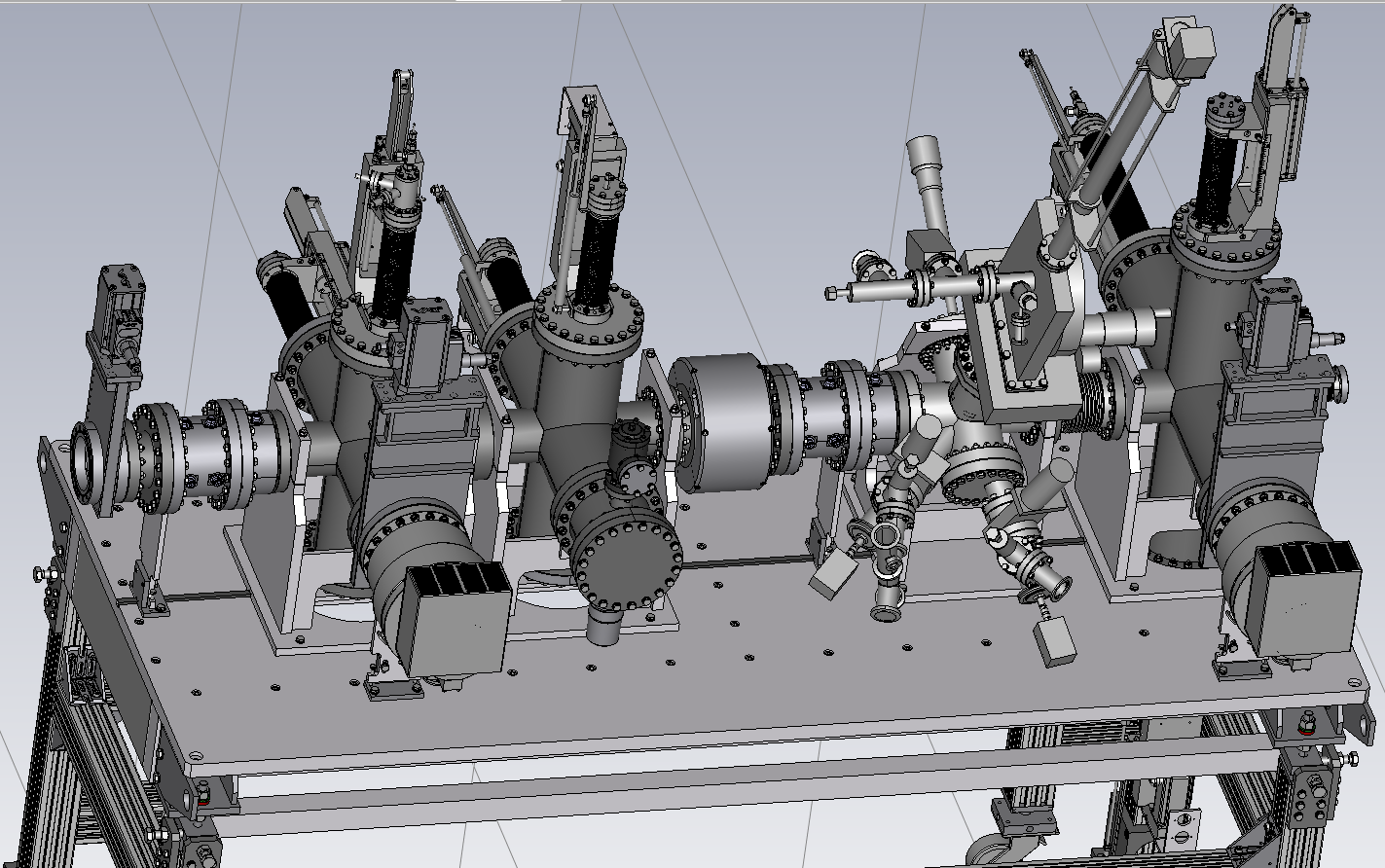 Fentes
Fils XY
Profileur XY
SEM Grid
Méthode des 3 gradients
Méthode des 3 gradients
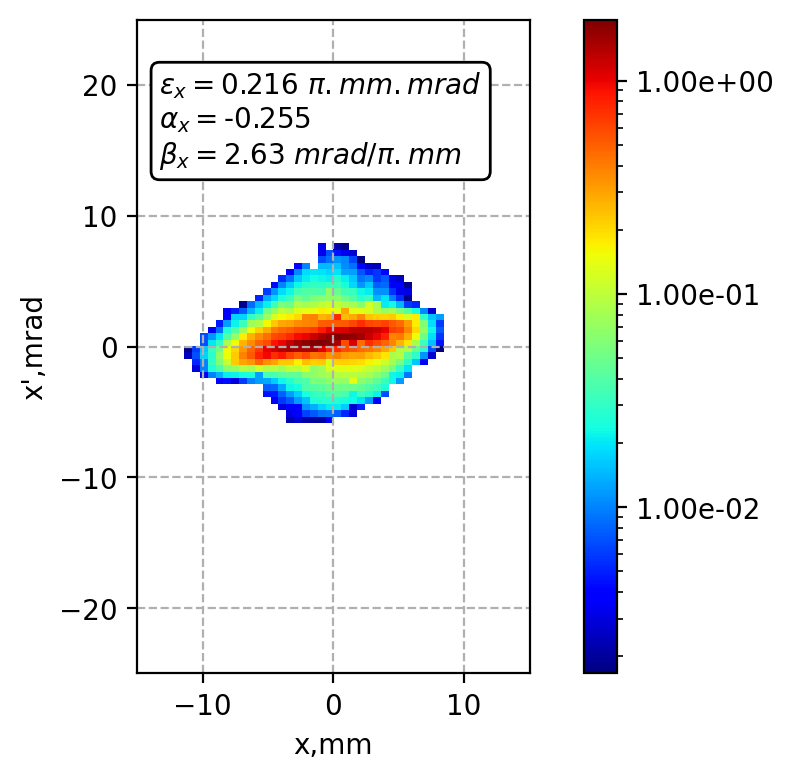 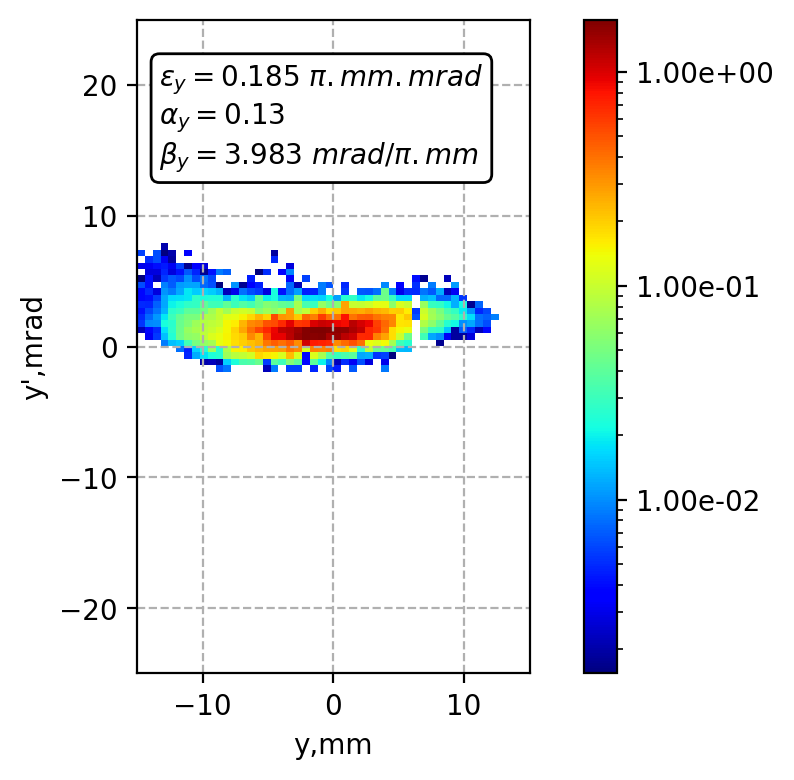 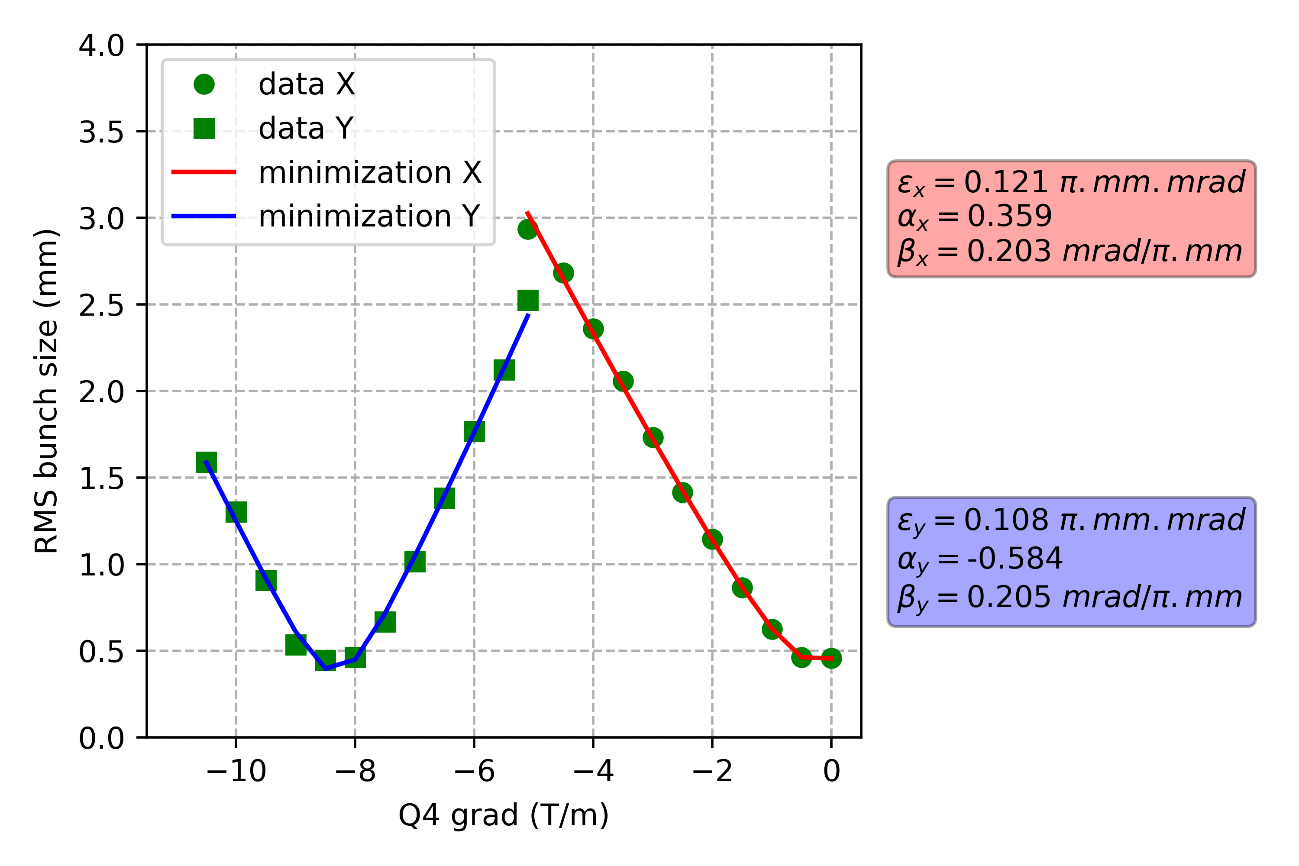 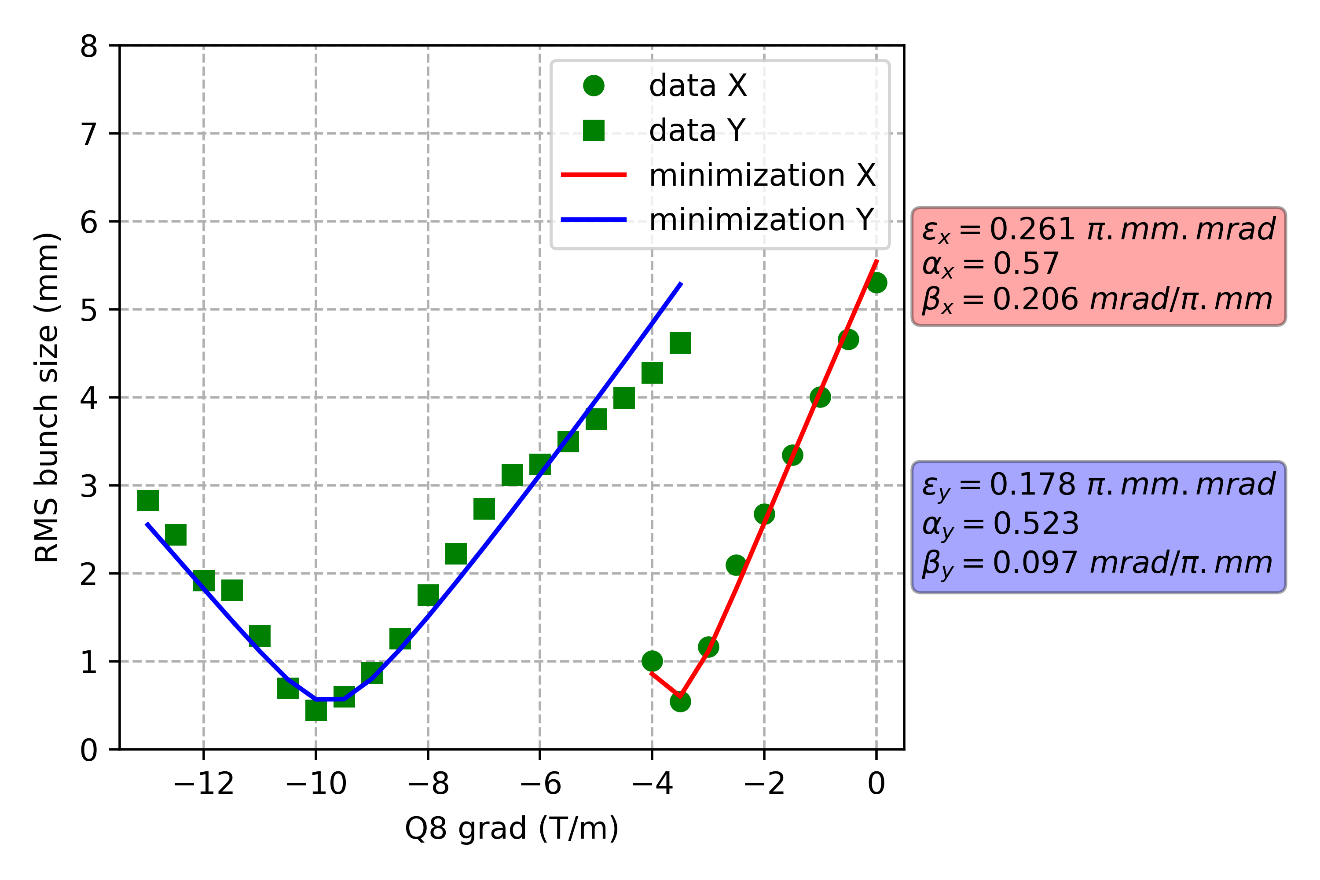 Différences entre les mesures :
Résultats (p mm·mrad)
JAR23 – 3-6 octobre 2023 – Statut SARAF Phase II
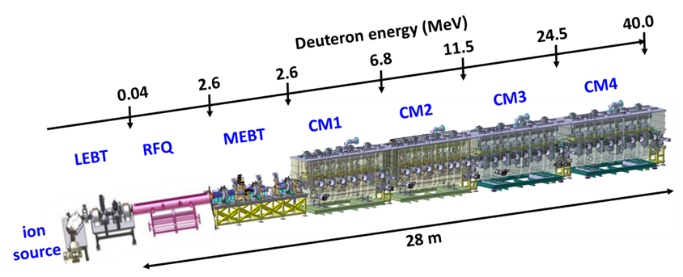 Montée en puissance (protons)
RI D-PLATE
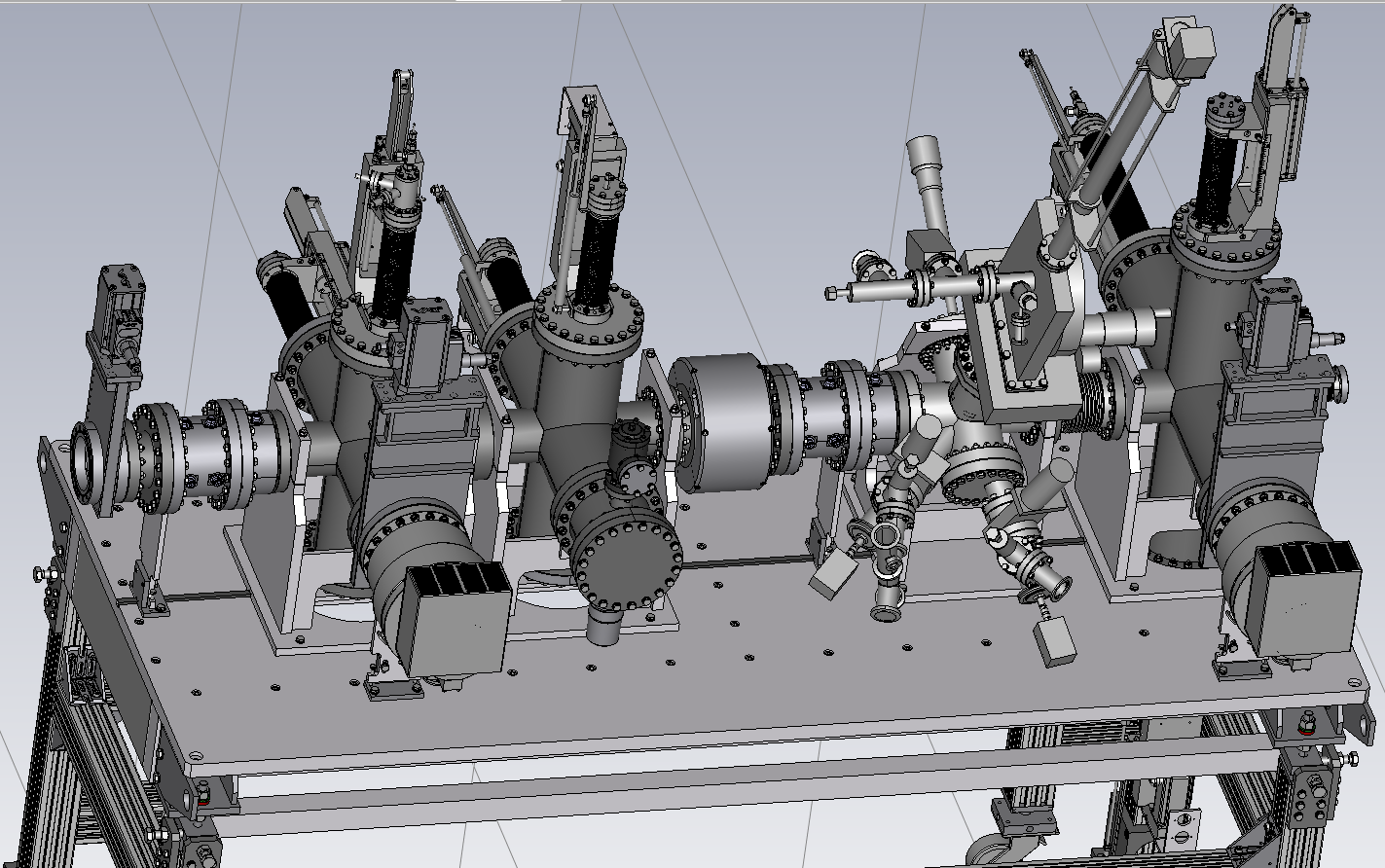 (TBL+GALIT)
ACCT
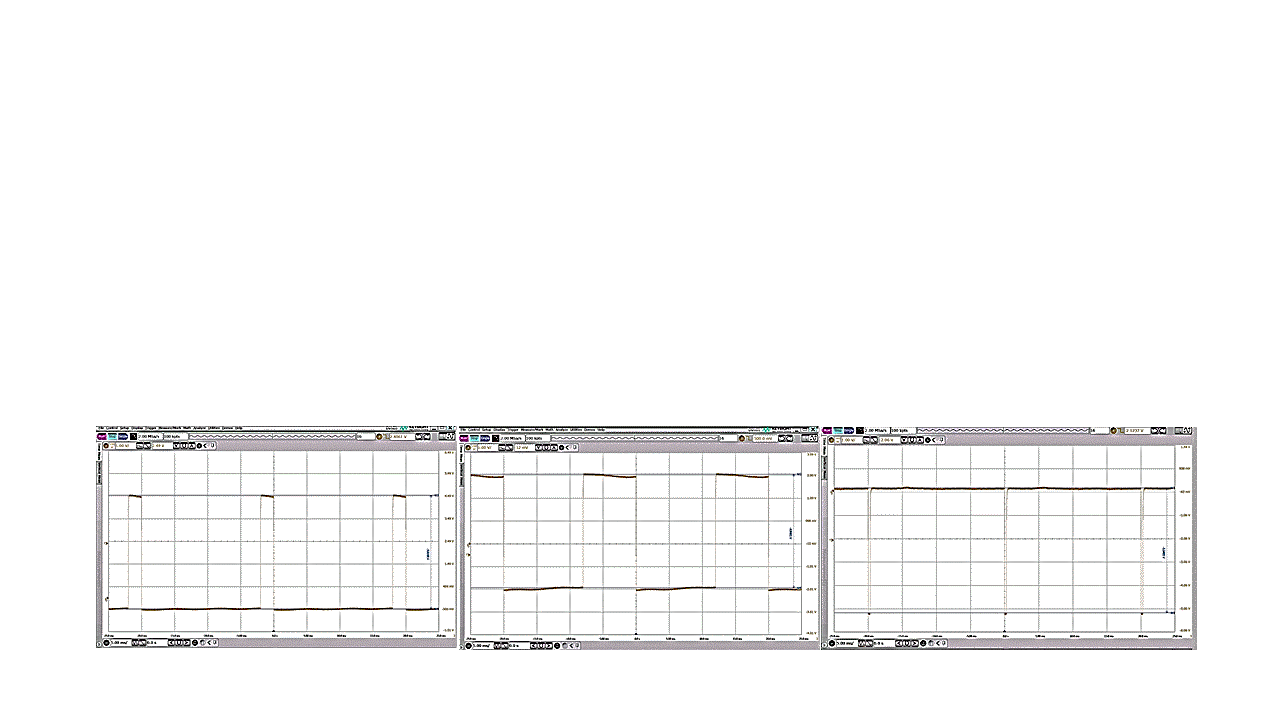 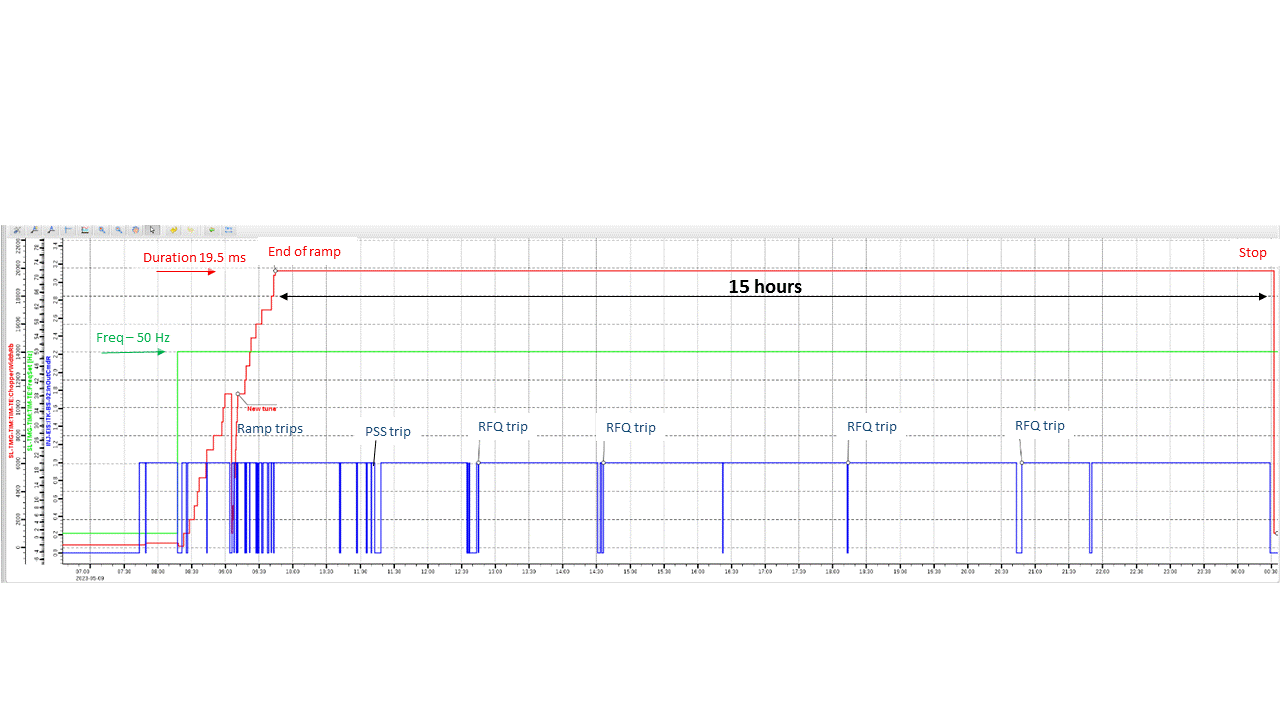 JAR23 – 3-6 octobre 2023 – Statut SARAF Phase II
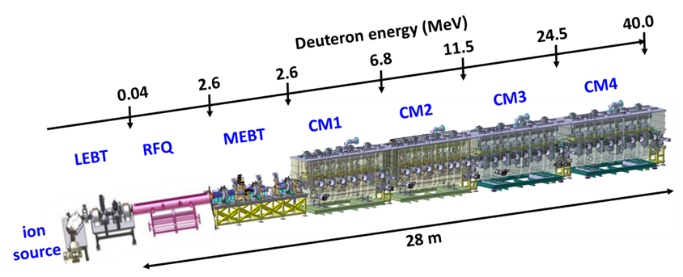 Montée en puissance (protons)
RI D-PLATE
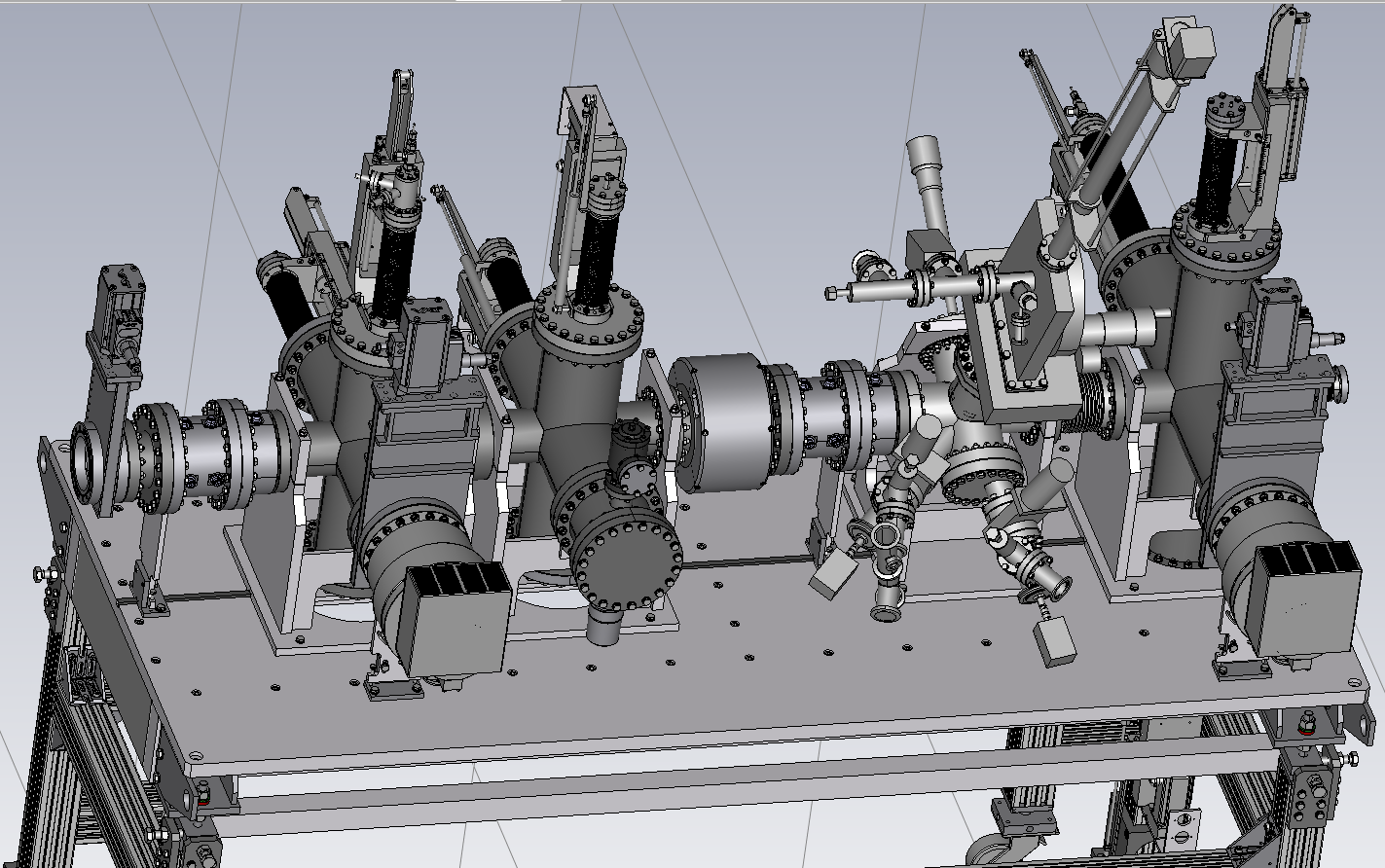 (TBL+GALIT)
ACCT
97.5% de cycle utile pendant 15h sur GALIT
Injecteur, MEBT et GALIT ont bien fonctionné
Quelques trips/h surtout associés à de la puissance réfléchie dans le RFQ 
Après un peu de conditionnement, on a observé moins de trips
Après trip, pas besoin de montée en puissance
Pour préserver l’ampli du RFQ, pas de montée en puissance en deuton
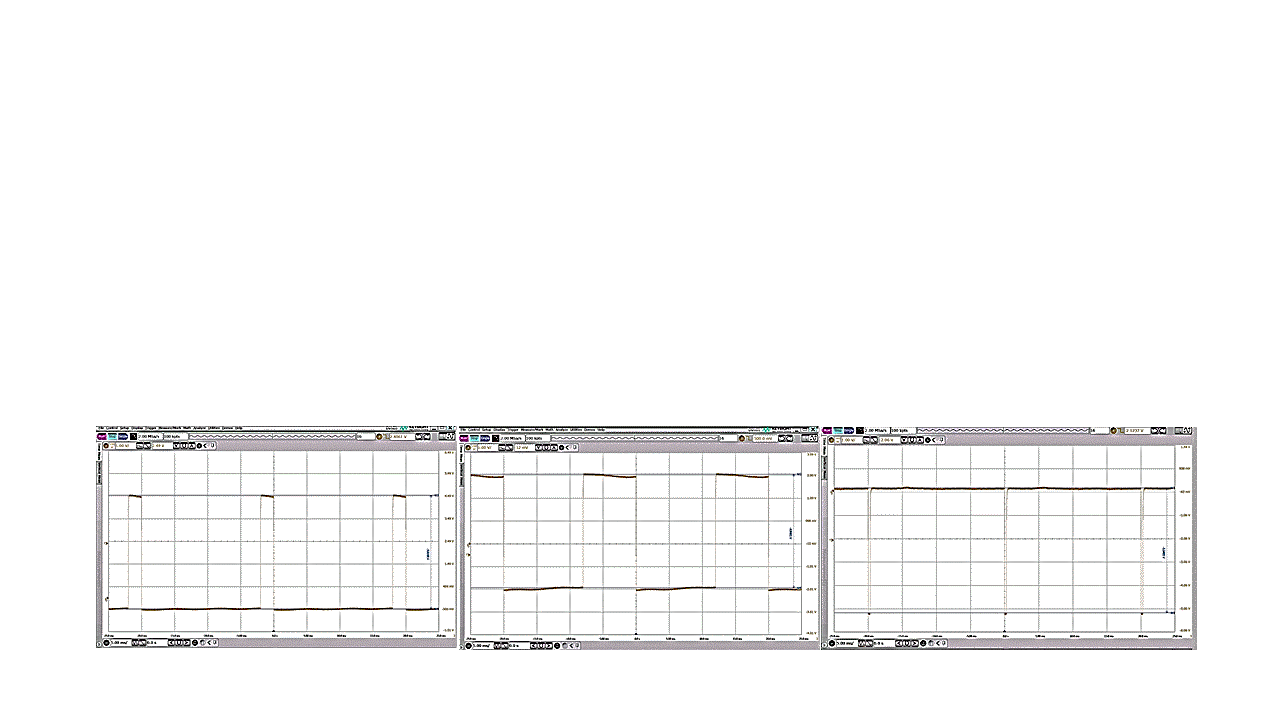 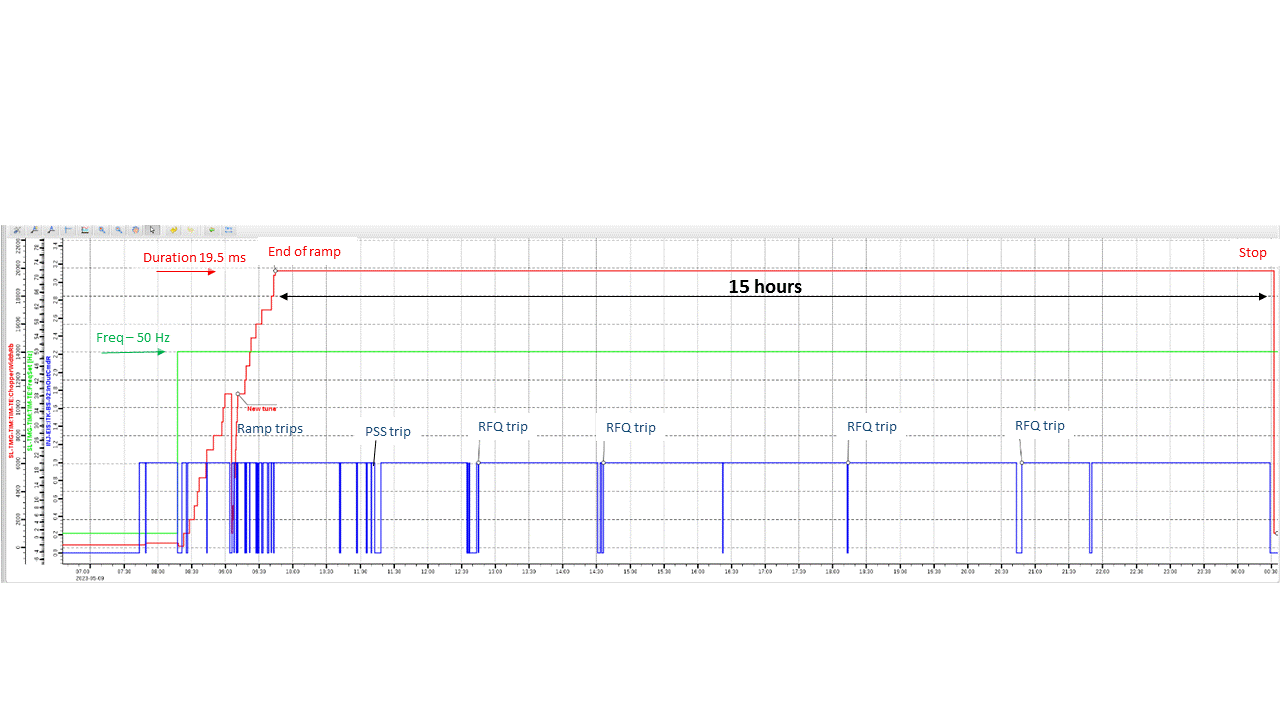 JAR23 – 3-6 octobre 2023 – Statut SARAF Phase II
Préparation installation SCL
La Dplate et la TBL avec GALIT sont maintenant démontées pour laisser la place à CM1 qui est à SNRC
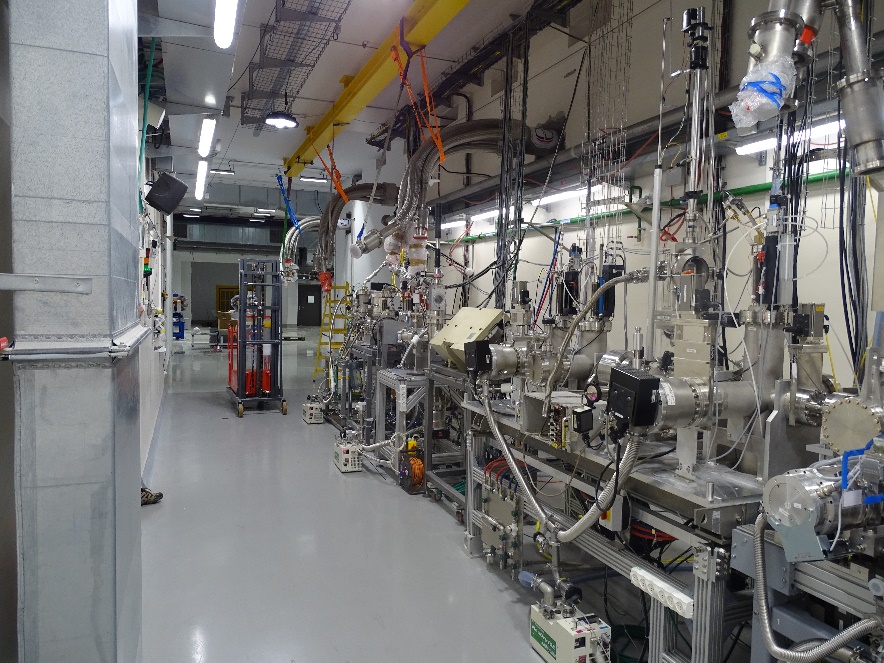 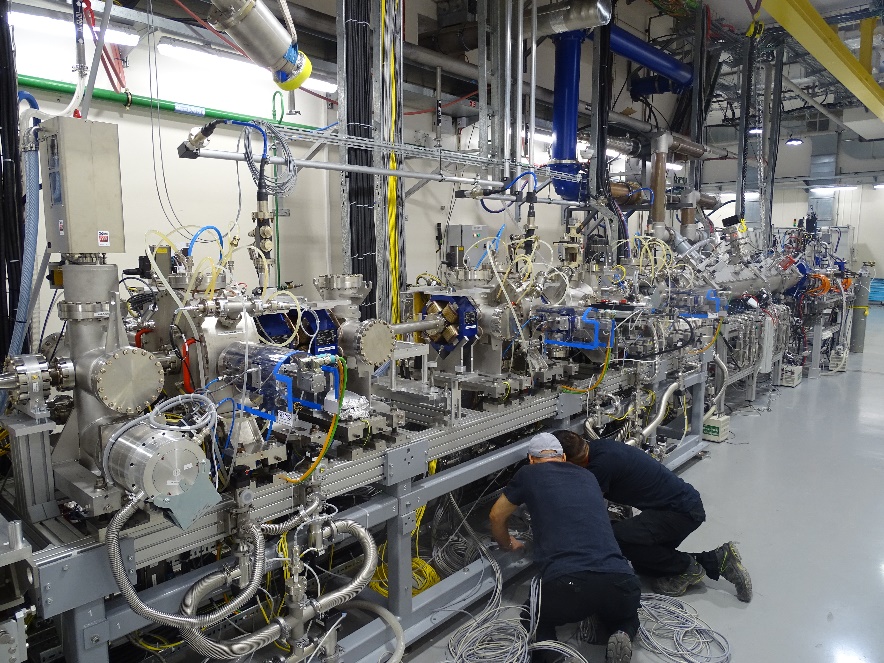 RFQ
GALIT
MEBT
DPLATE
JAR23 – 3-6 octobre 2023 – Statut SARAF Phase II
Préparation installation SCL
Boites à vannes cryo
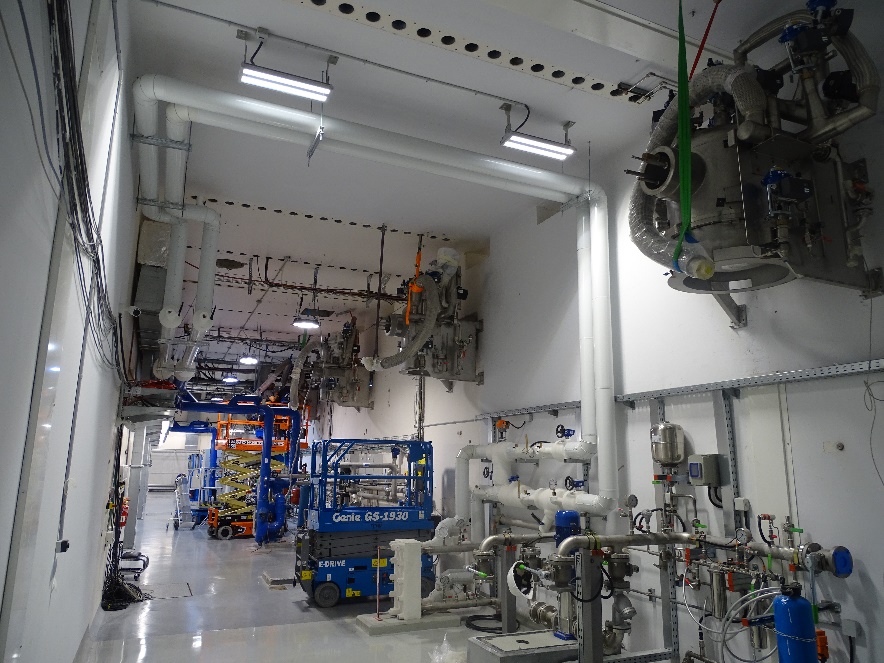 Boites à vannes: 
Test de contrôle des valves OK
Test en pression OK
Test avec la cryo à faire
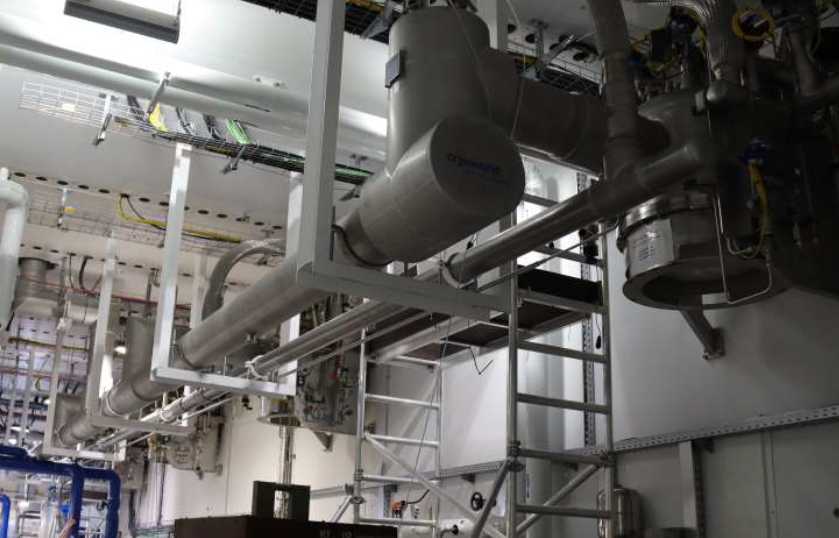 Circuit cryo ALAT
JAR23 – 3-6 octobre 2023 – Statut SARAF Phase II
Préparation installation SCL
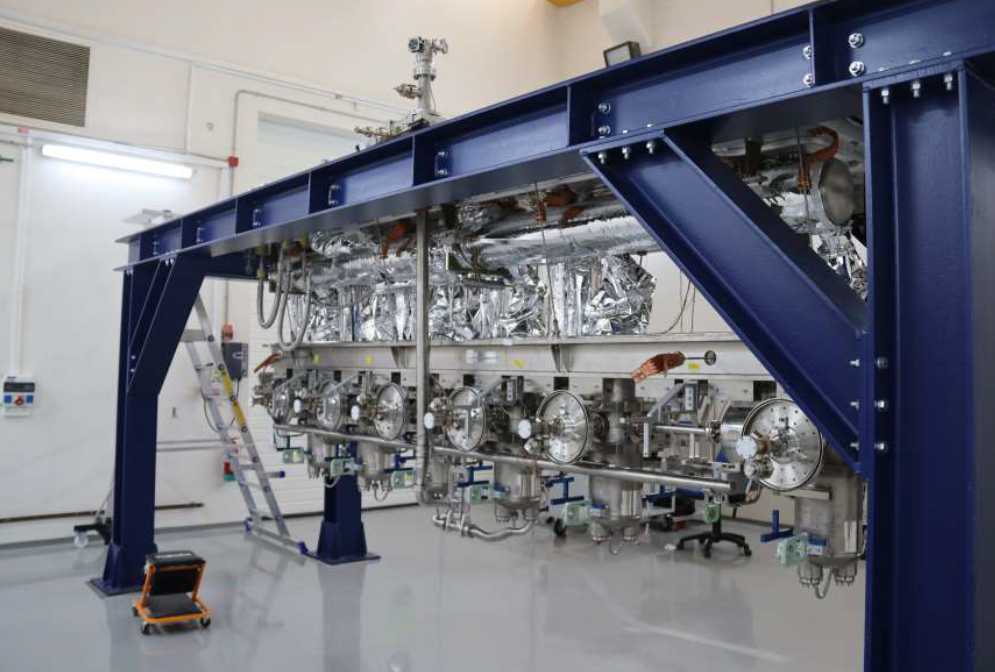 Livraison de CM1 à SARAF
Alignement (mesure et analyse) 
Assemblage des boucliers thermiques et magnétiques
Intégration dans le cryomodule
Transport vers position finale
Alignement
Installation de la section chaude avec diags
integration de la cryo et du control commande
commissioning du cryomodule 
commissioning avec faisceau
JAR23 – 3-6 octobre 2023 – Statut SARAF Phase II
Tests RF du premier cryomodule
Guillaume Ferrand
Fin 2021 – Tests des cavités bas beta.
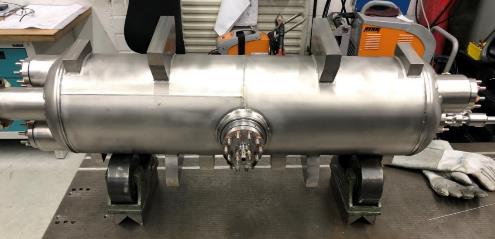 Tout a été testé, et toutes les cavités bas beta sont qualifiées.
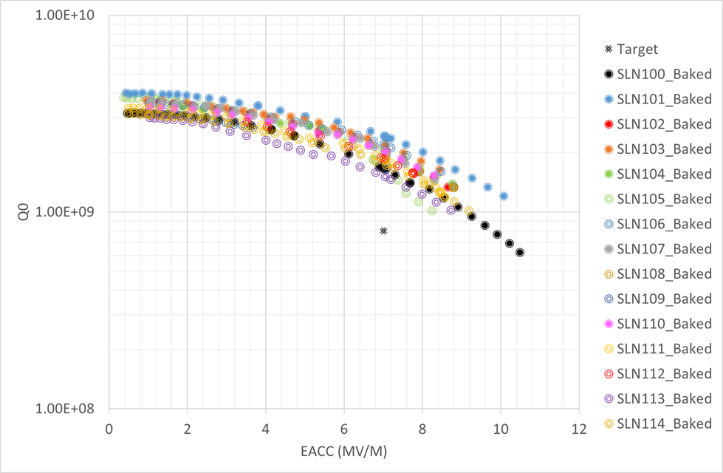 6 cavités bas-beta dans premier cryomodule.
JAR23 – 3-6 octobre 2023 – Statut SARAF Phase II
Courant 2021 – Test des cavités avec un cryomodule de test. (Equipped Cavity Test Stand)
Cavité bas beta avec son coupleur.			Cavité haut beta avec coupleur et tuner.
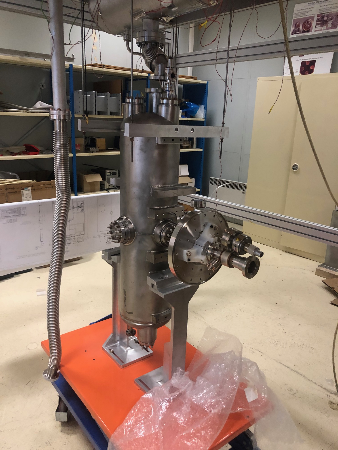 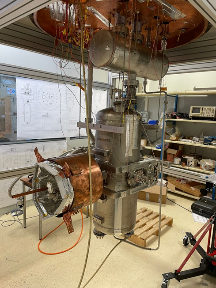 JAR23 – 3-6 octobre 2023 – Statut SARAF Phase II
Fin 2022 – Assemblage du premier cryomodule
Assemblage de la ligne faisceau du premier cryomodule, second semestre 2022.
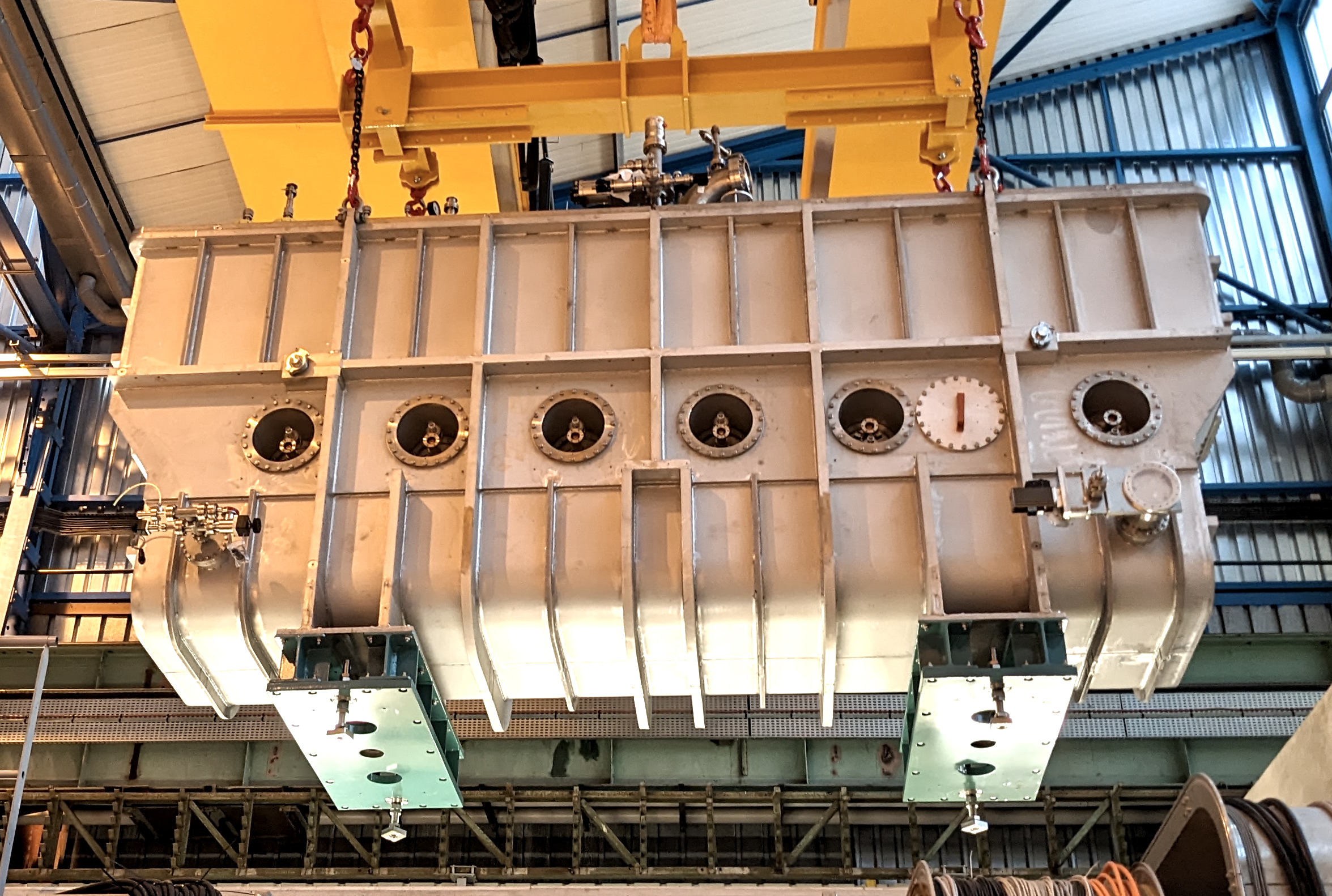 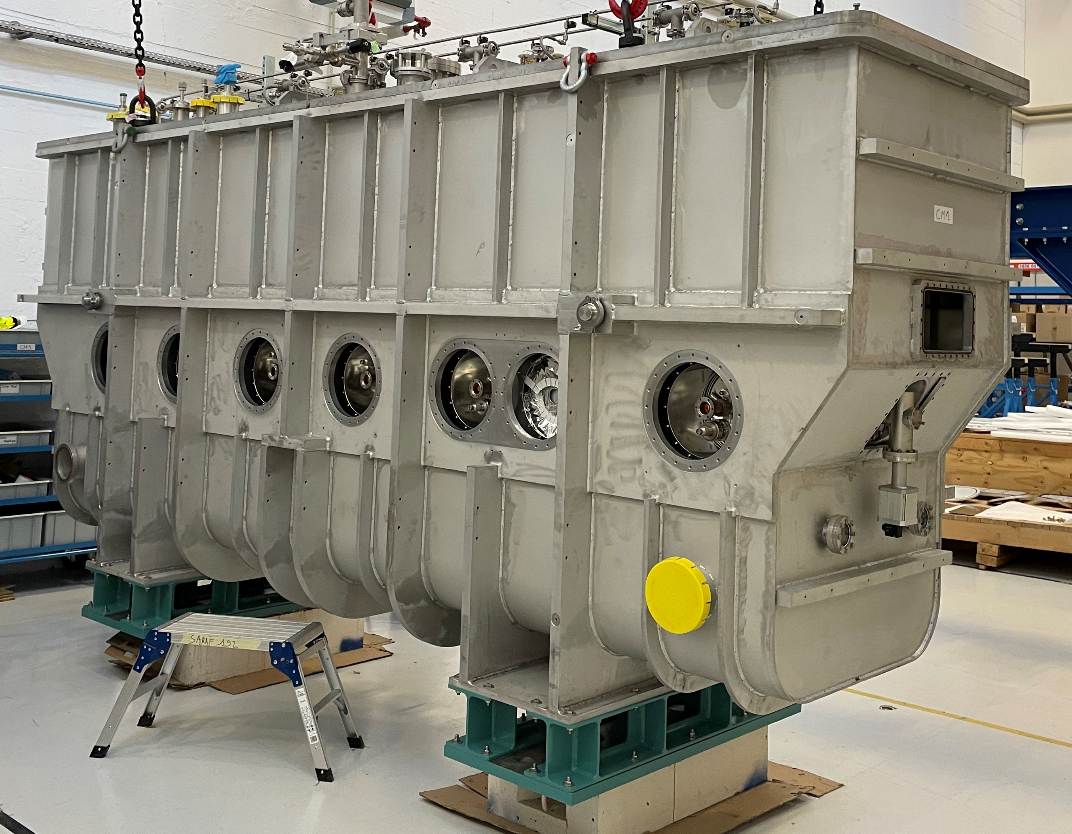 JAR23 – 3-6 octobre 2023 – Statut SARAF Phase II
Janvier 2023 – Conditionnement des coupleurs.
Conditionnement des 6 coupleurs, à température ambiante.

Aucun claquage n’a été observé pendant le conditionnement, qui a duré 6 jours. La pression dans le coupleur n’a jamais dépassé 10-5 mbar.
Les coupleurs ont été conditionnés par groupes de 3.
Le pompage est fait au niveau de la ligne faisceau, du côté de la cavité 6. Par consequence, le conditionnement est plus lent sur les cavités 1 à 3.

A droite, conditionnement des coupleurs 1 à 3, pour des pulses de 100 à 800 ms, à la fréquence de 1 Hz.
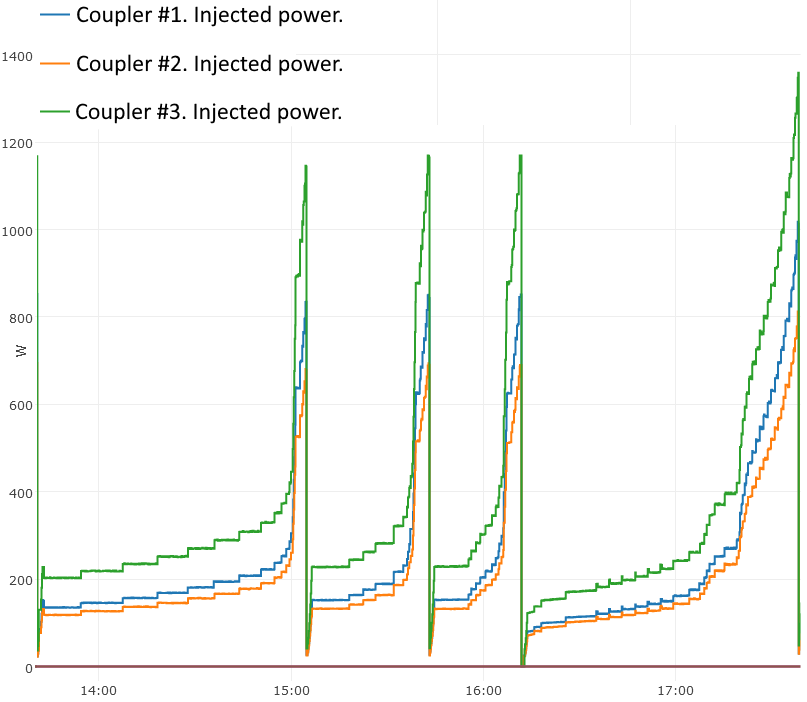 JAR23 – 3-6 octobre 2023 – Statut SARAF Phase II
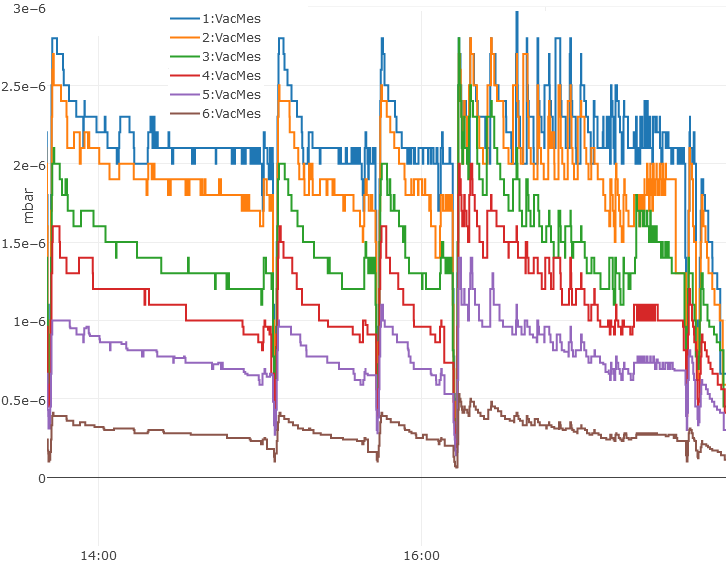 Février 2023 – Mise en froid. Premiers tests.
La fourchette acceptable sur Qext : [7.4, 16.7] 105.
Qext mesuré à partir d’un VNA, puis du temps de décroissance dans la cavité. Mesure VNA en principe plus précise, après calibration.
Tout est bon.




A droite : mesure de décroissance du signal.
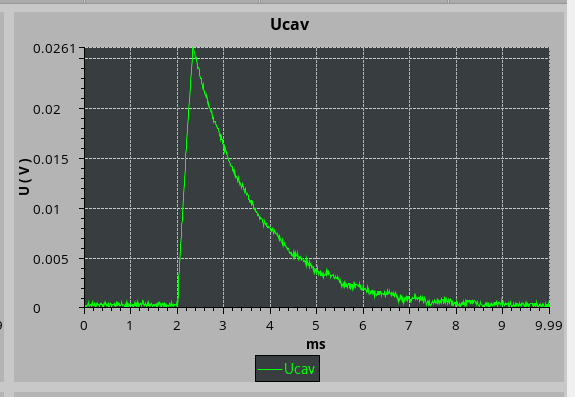 JAR23 – 3-6 octobre 2023 – Statut SARAF Phase II
Mars 2023 – Montée en champ progressive.
Mesure de la sensibilité à la pression du bain d’hélium. Objectif : < 5 Hz/mbar.


Cavités très stables, peut-être pas besoin d’accord en fréquence en opération.
Mesure du detuning de Lorentz. Les cavités fonctionneront à un champ nominal de 1.0 MV.



On voit une certaine variabilité entre deux cavités, de 208 à 332 Hz/MV².

A gauche : exemple de mesure de sensibilité au bain d’hélium et aux forces de Lorentz en PLL.
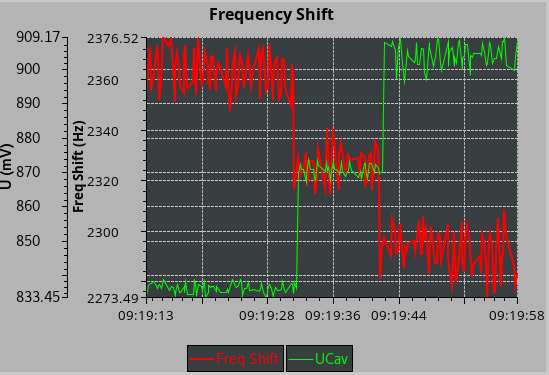 JAR23 – 3-6 octobre 2023 – Statut SARAF Phase II
Mars 2023 – Consommation cryogénique
Toutes les cavités ont été testés jusqu’à 1.09 MV (nominal + 10%).
Toutes les cavités ont atteint le champ au premier essai, sauf cavité 6, qui a quenché plusieurs fois avant de l’atteindre.
Forte activité dans cavité 6. Conditionnements 1h40 à 1.05 MV, puis 1h30 à 1.1 MV pour réduire l’émission.
Tests de conditionnement à droite. En bleu : champ accélérateur dans la cavité. En orange, niveau de Rx.
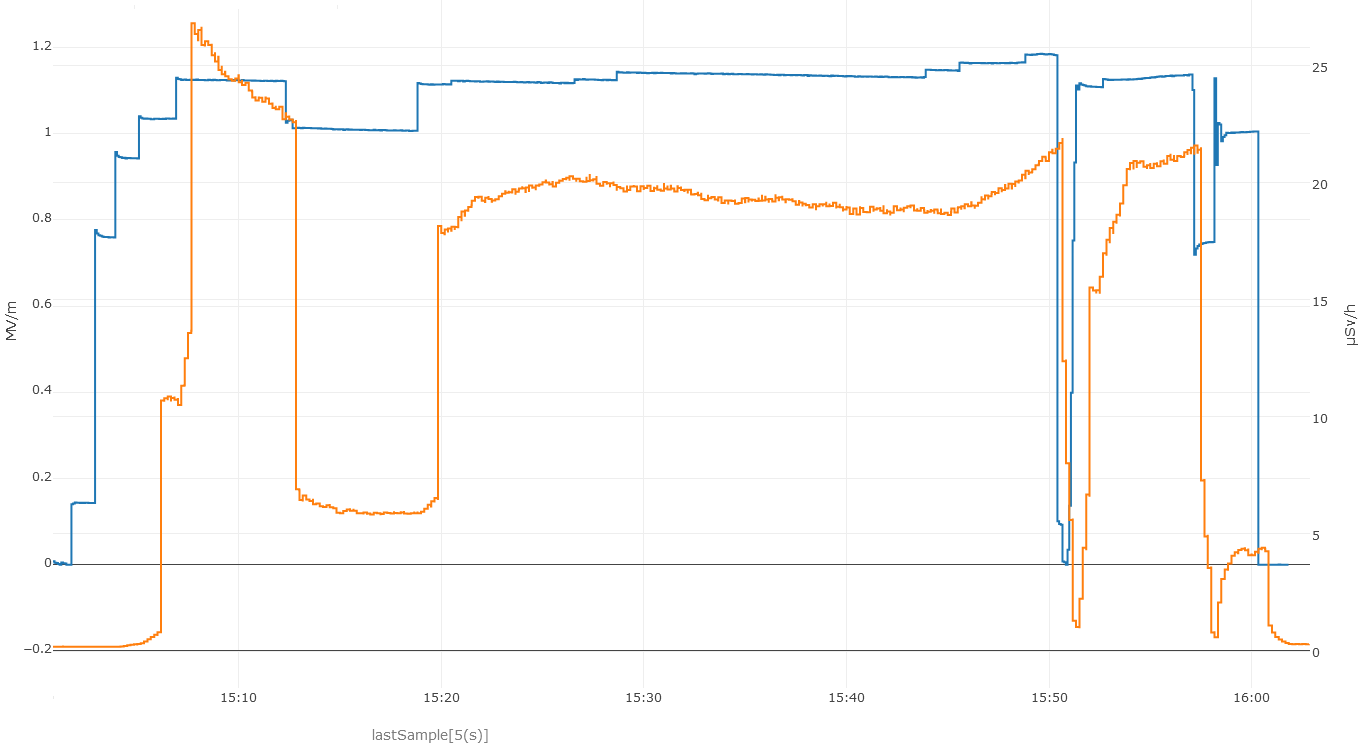 JAR23 – 3-6 octobre 2023 – Statut SARAF Phase II
Mars 2023 – Stabilité du champ.
JAR23 – 3-6 octobre 2023 – Statut SARAF Phase II
Mars 2023 – Conclusion des tests
Malgré quelques soucis avec le LLRF et les systems d’accord en fréquence, toutes les exigences ont été vérifiées.

Seule une cavité a nécessité du conditionnement pour atteindre le besoin (en terme de conso cryogénique). Toutes les autres sont aux specifications.

Le facteur de qualité des coupleurs, ainsi que le réglage en fréquence ont été qualifiés.

Prochaine étape : test du CM2. Test des paramètres des contrôleurs des systèmes de réglage (afin de réduire les vibrations), test de la PLL, en principe débuggée.
JAR23 – 3-6 octobre 2023 – Statut SARAF Phase II
Avril – Juin 2023 – Démontage et transport.
Ci-dessous, cryomodule dans son module de transport.
A droite, envoi du cryomodule par camion (puis avion, puis camion).
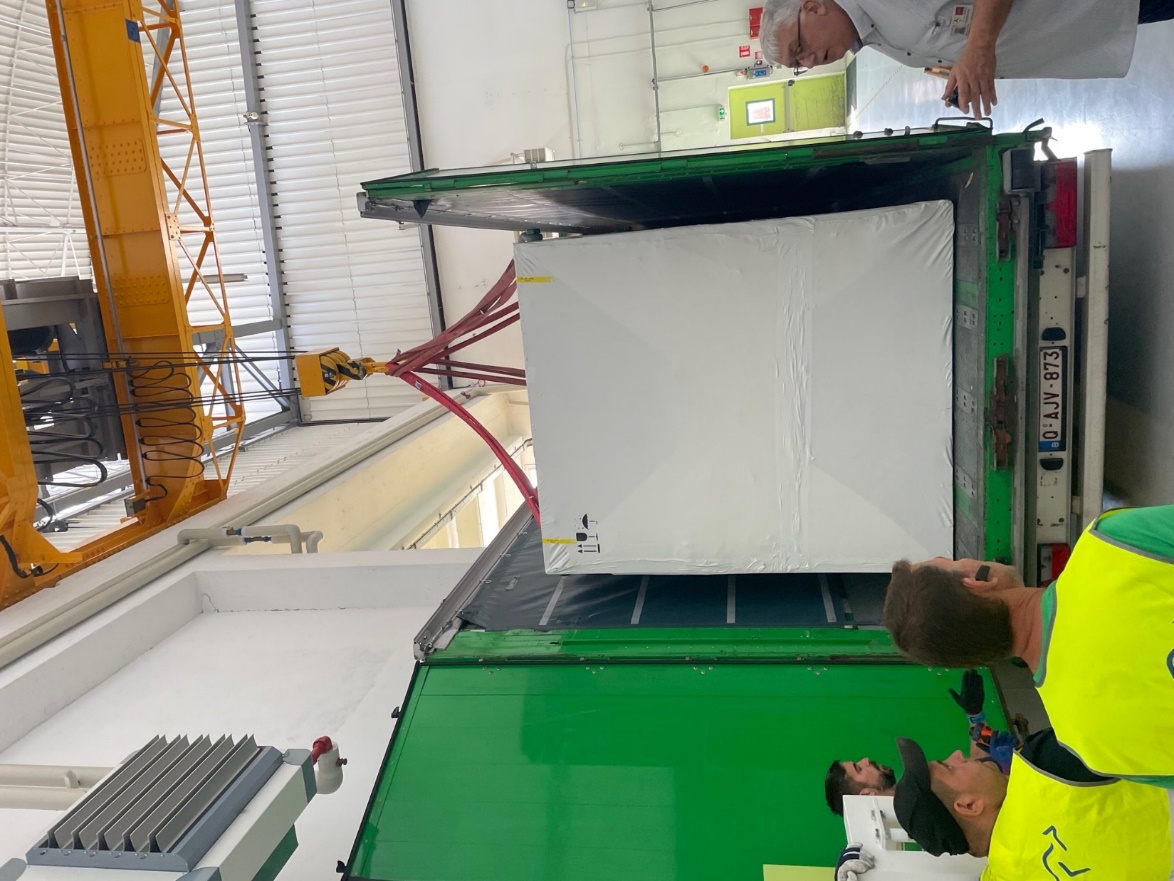 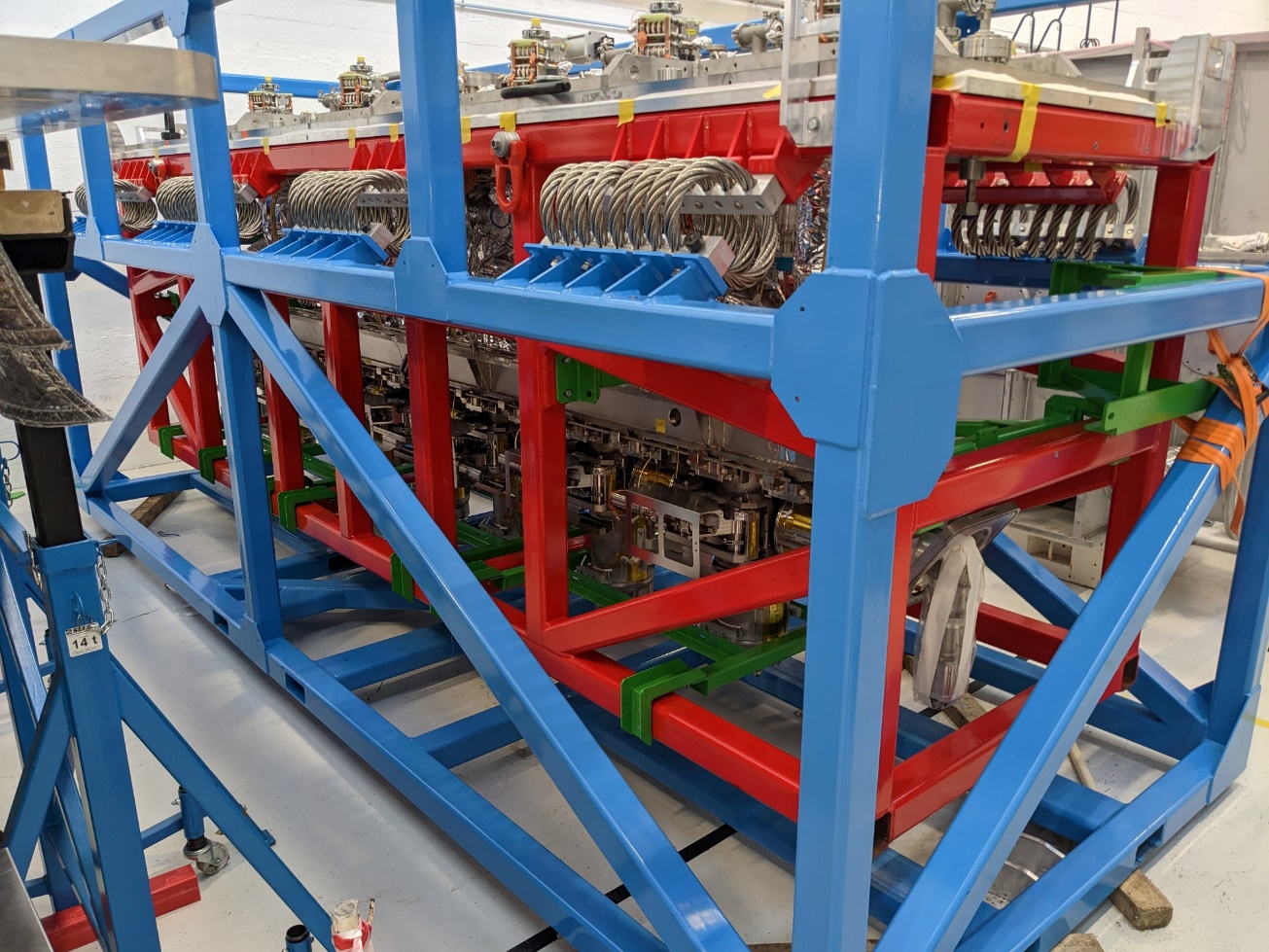 JAR23 – 3-6 octobre 2023 – Statut SARAF Phase II
Merci pour votre attention
Jonathan Dumas
IRFU/DACM/LEDA
Guillaume Ferrand
IRFU/DACM/LISAH
Des questions?
JAR23 – 3-6 octobre 2023 – Statut SARAF Phase II